Department of human anatomy
Lecture
“Sensory and motor tracts 
of the spinal cord and brain”
Lecturer: MD, PhD  Mr. Oleg Vovk
Introduction
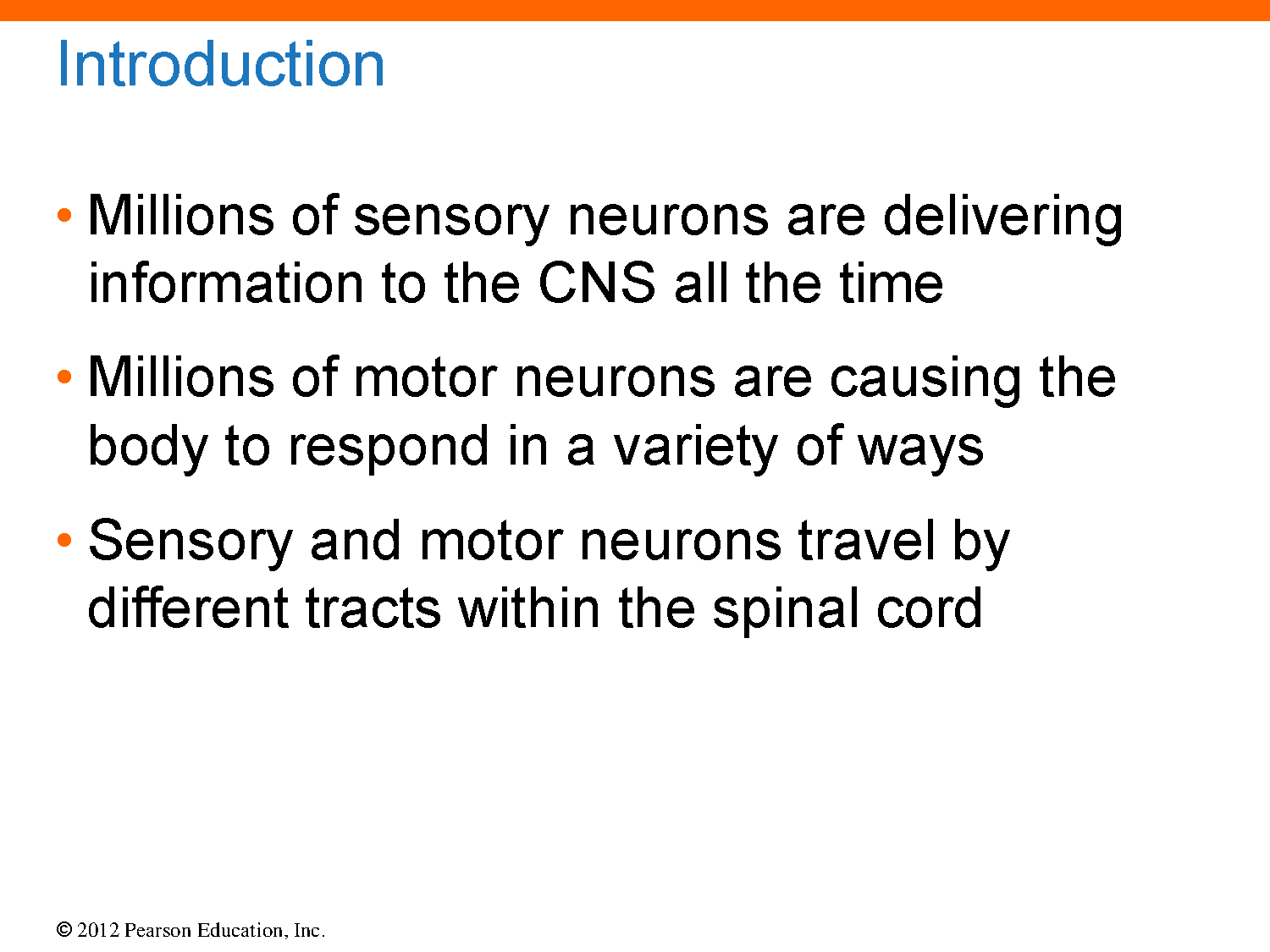 Sensory and Motor tracts
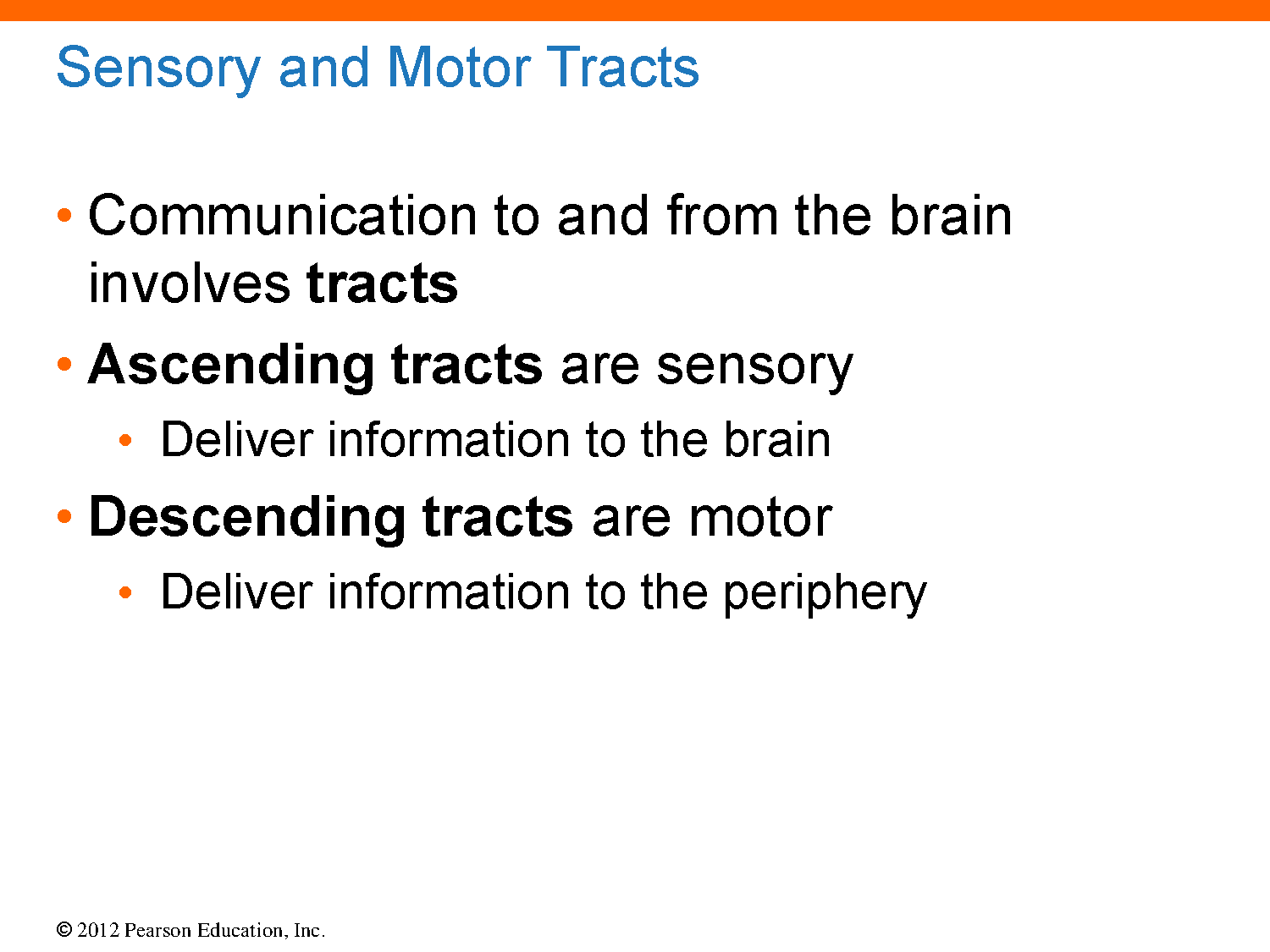 Sensory and Motor tracts
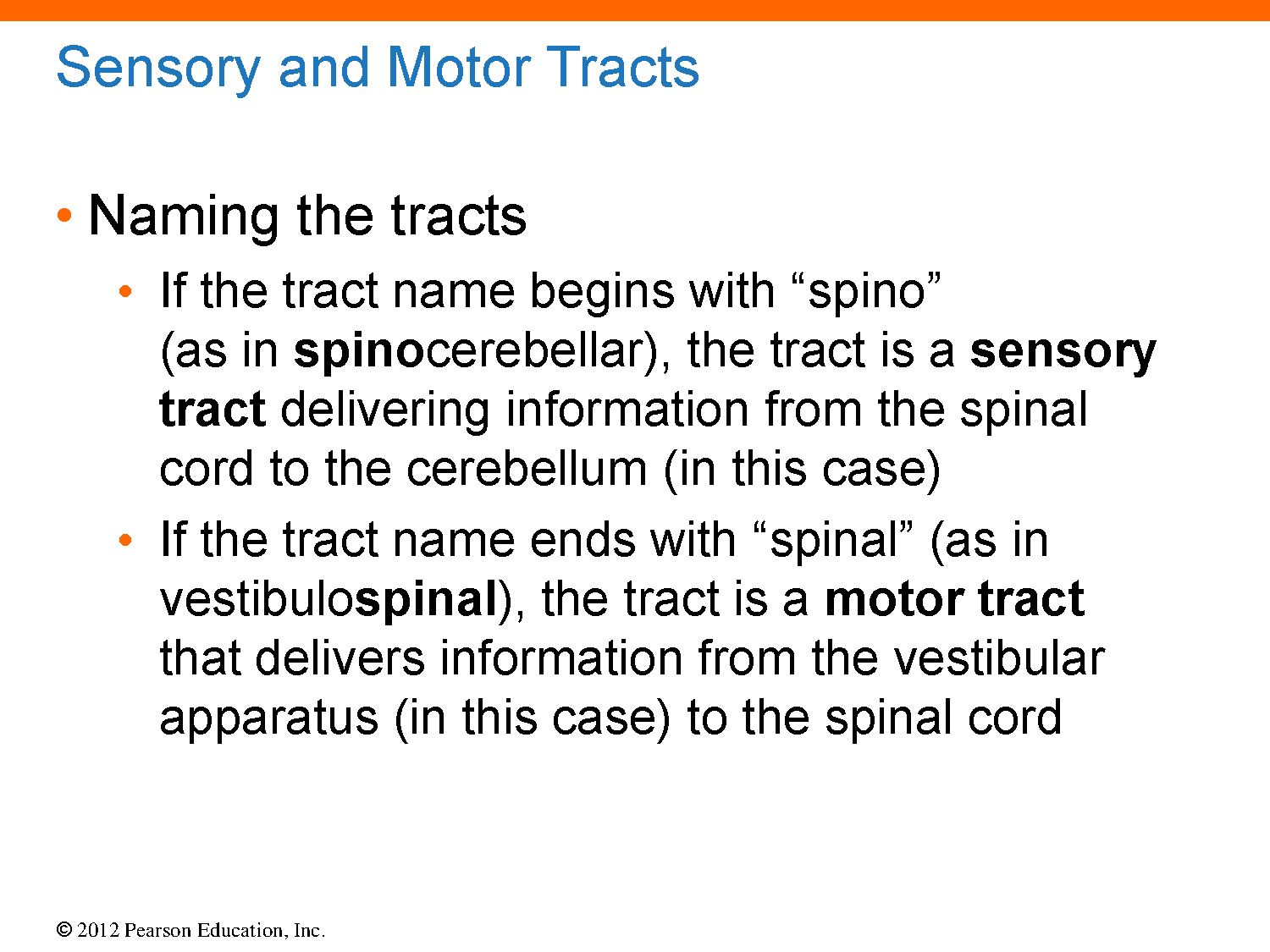 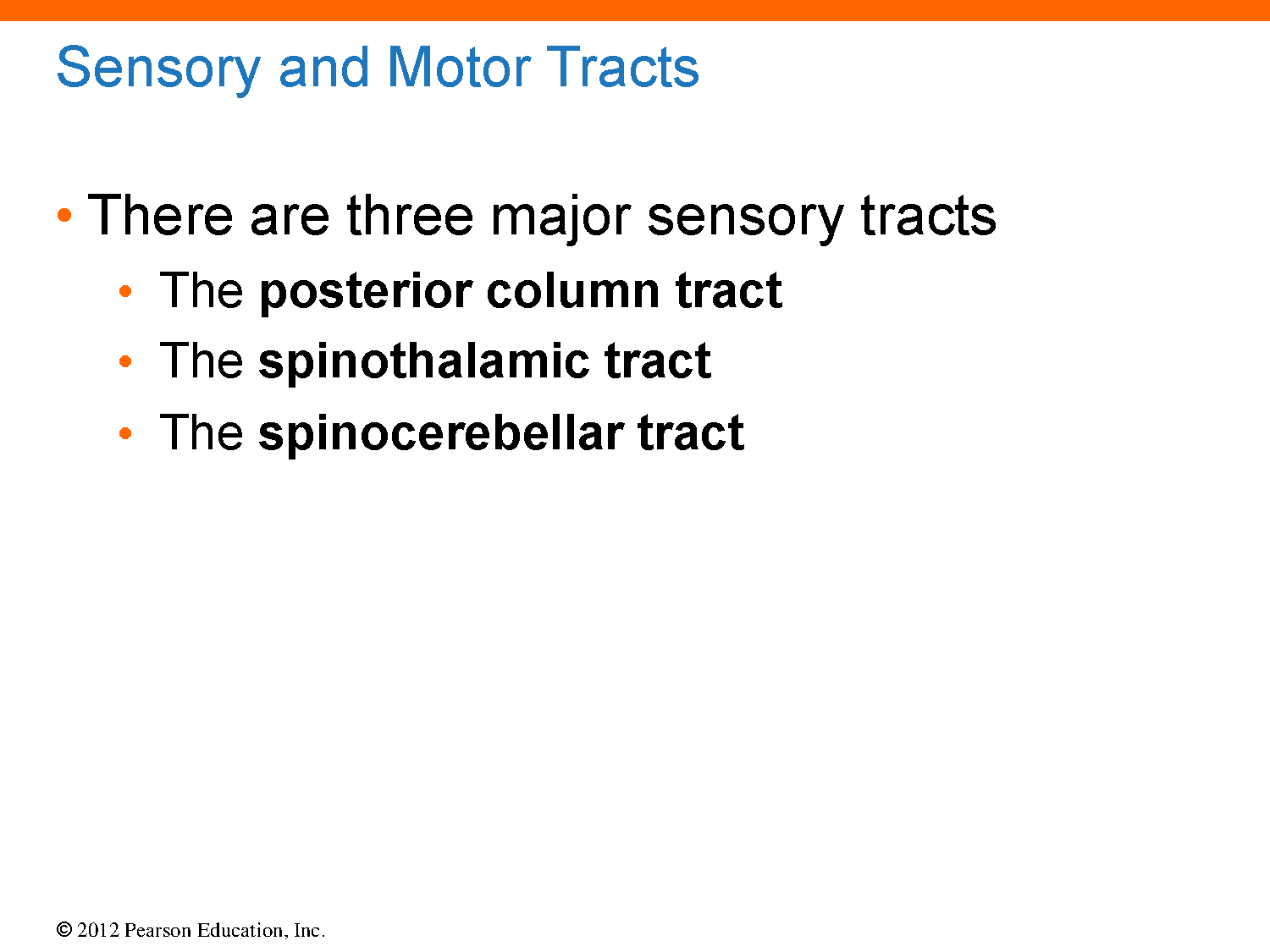 Sensory tracts
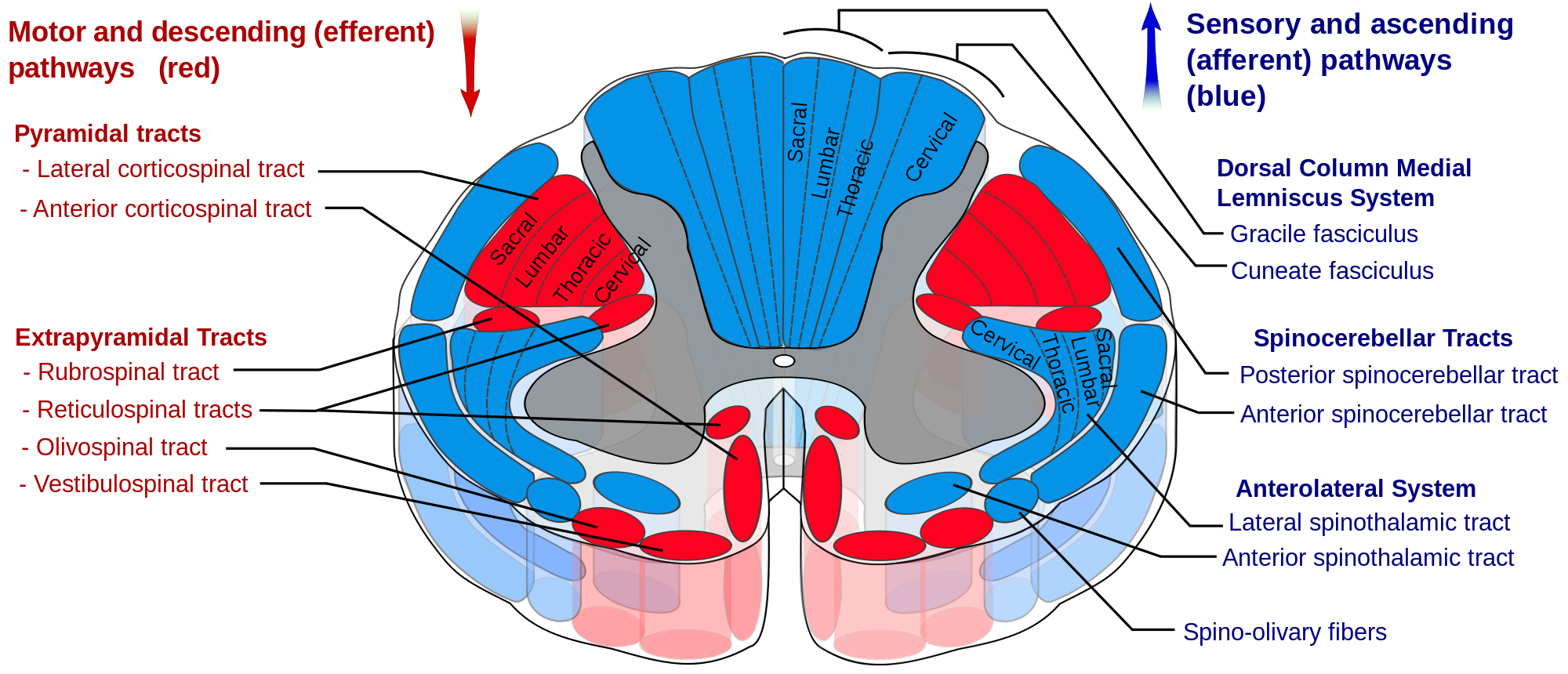 Additional 
sensory tracts:
 Spinoolivar
 Spinoreticular
 Spinotecticular
Sensory tracts
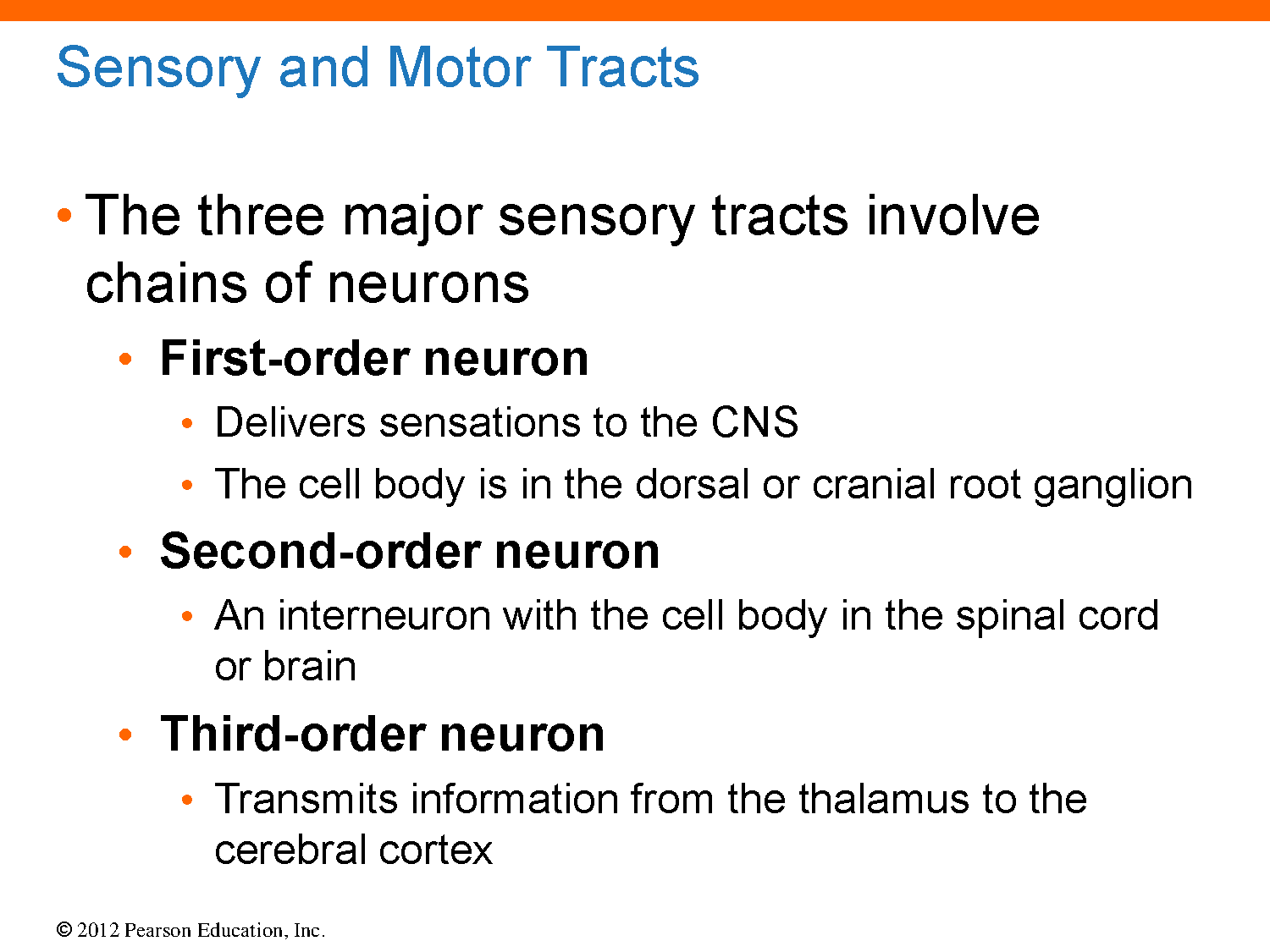 The posterior column tract
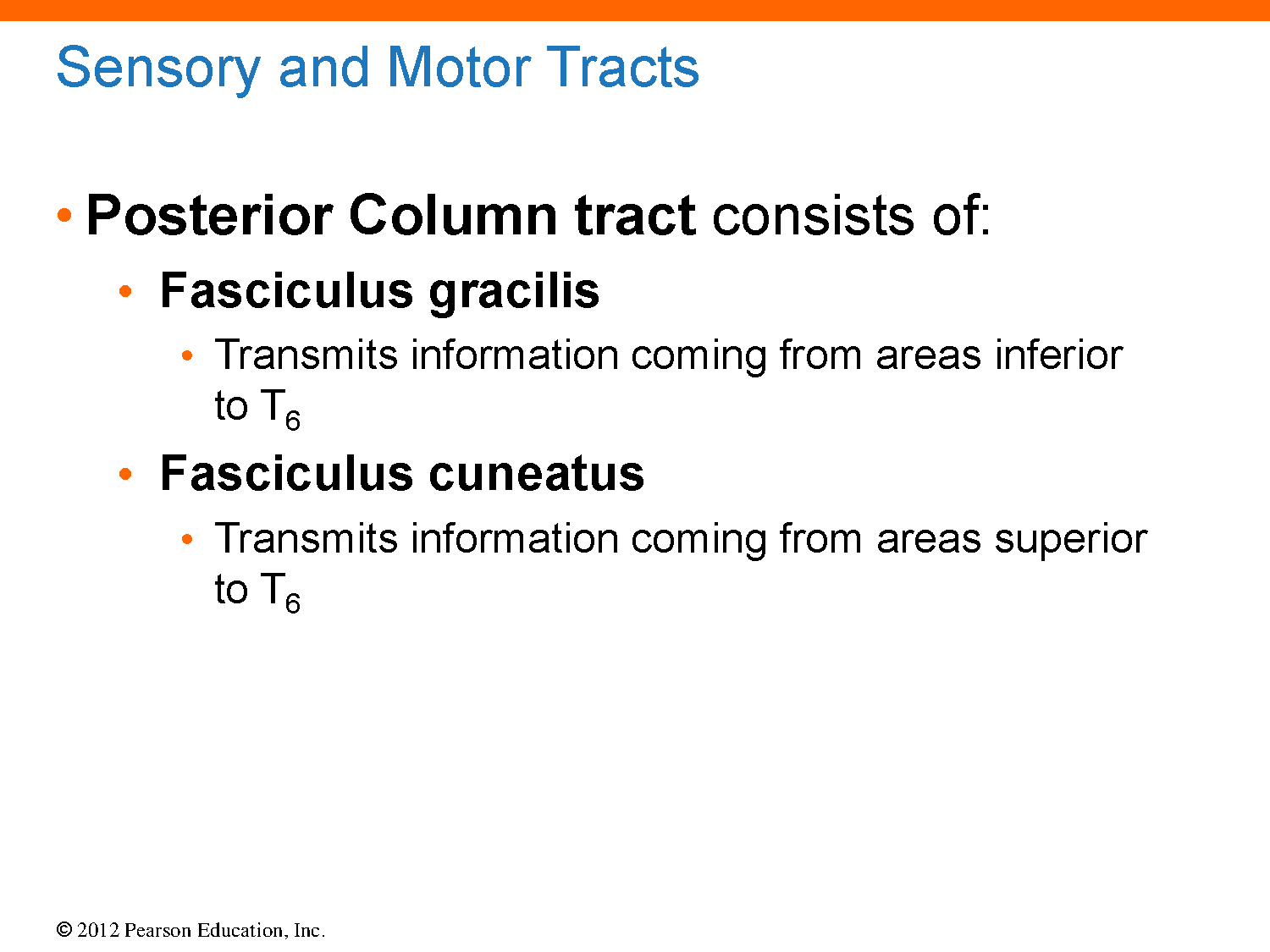 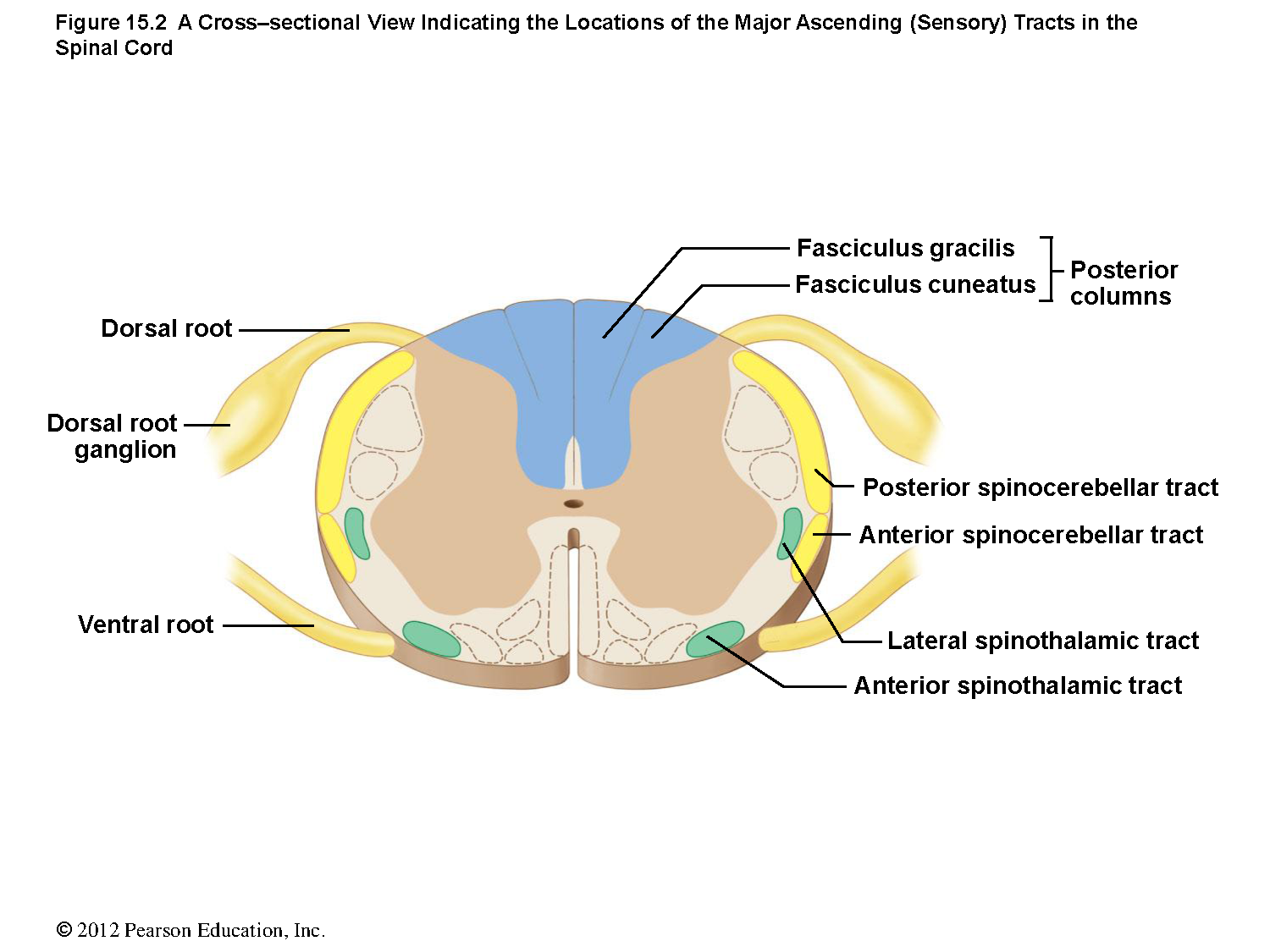 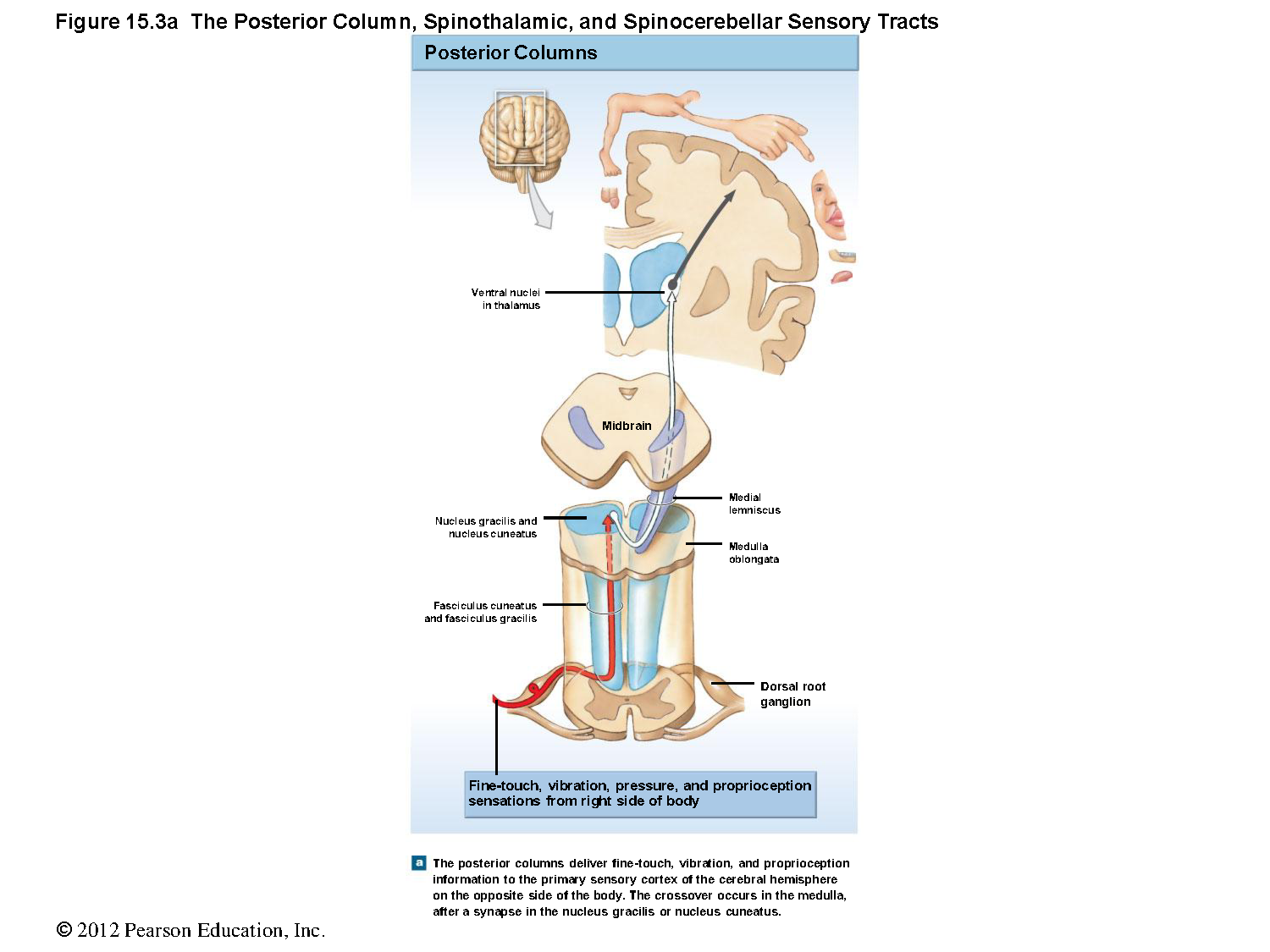 The posterior column tract
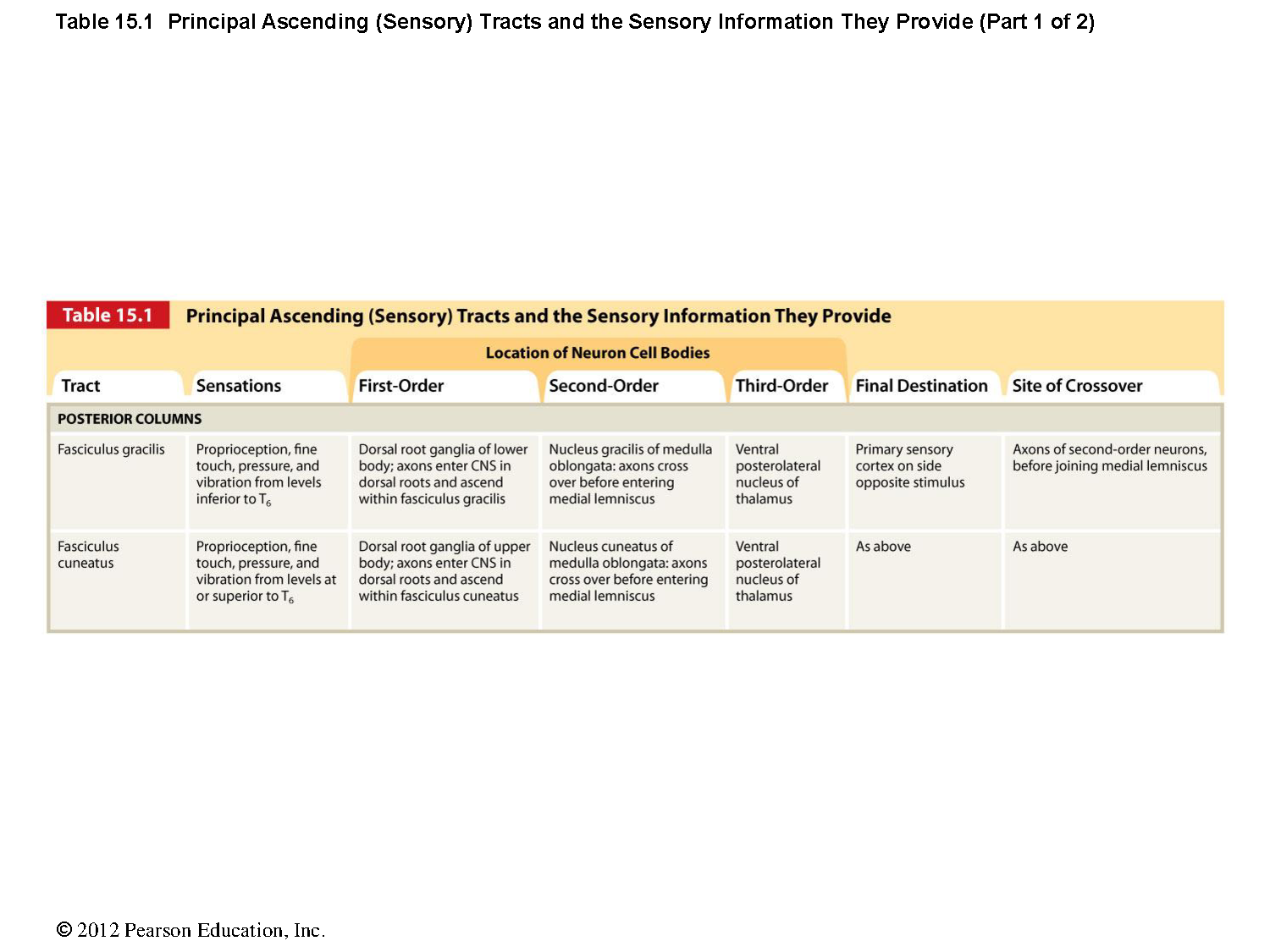 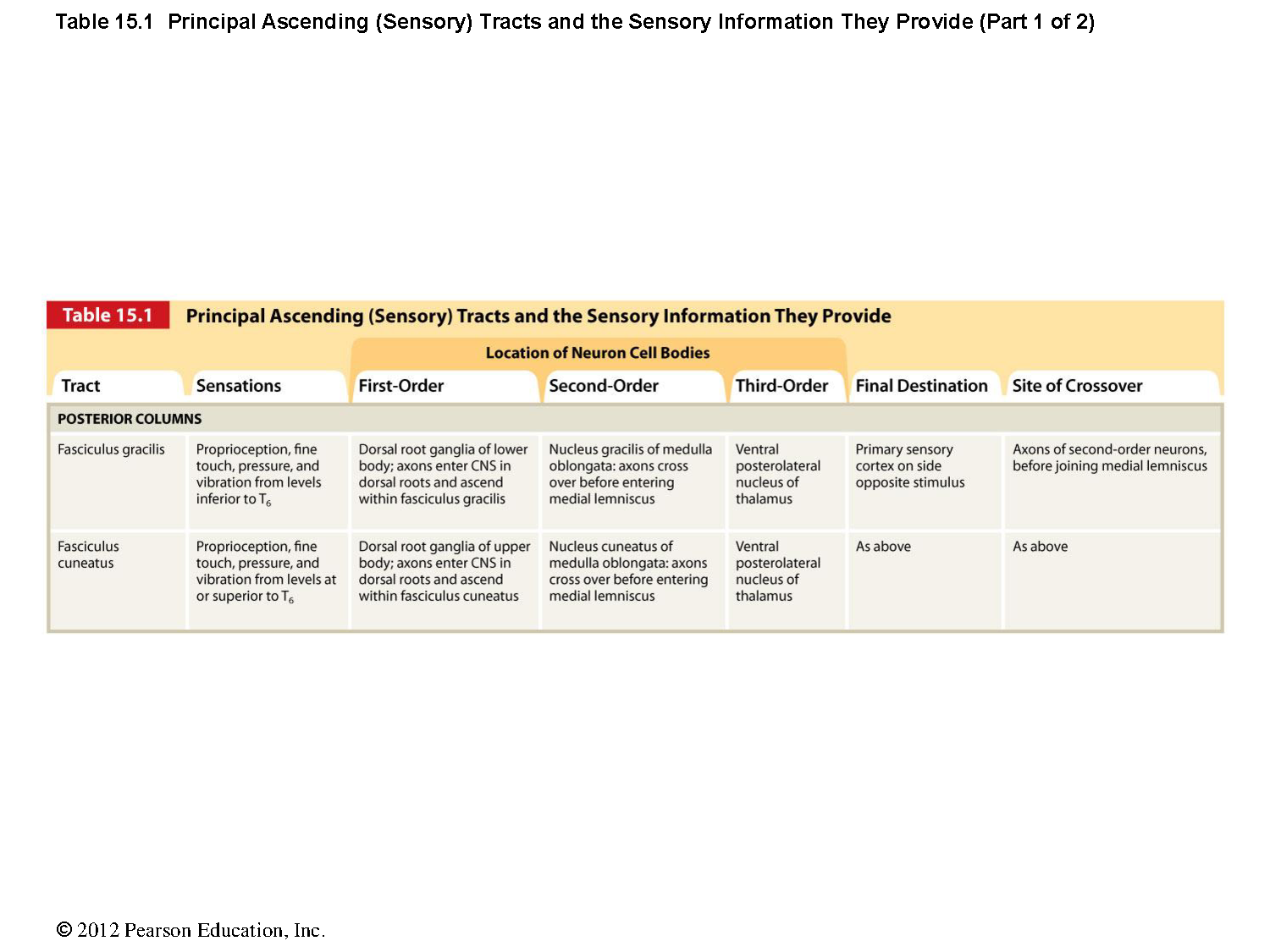 The Spinothalamic & Spinocerebellar tracts
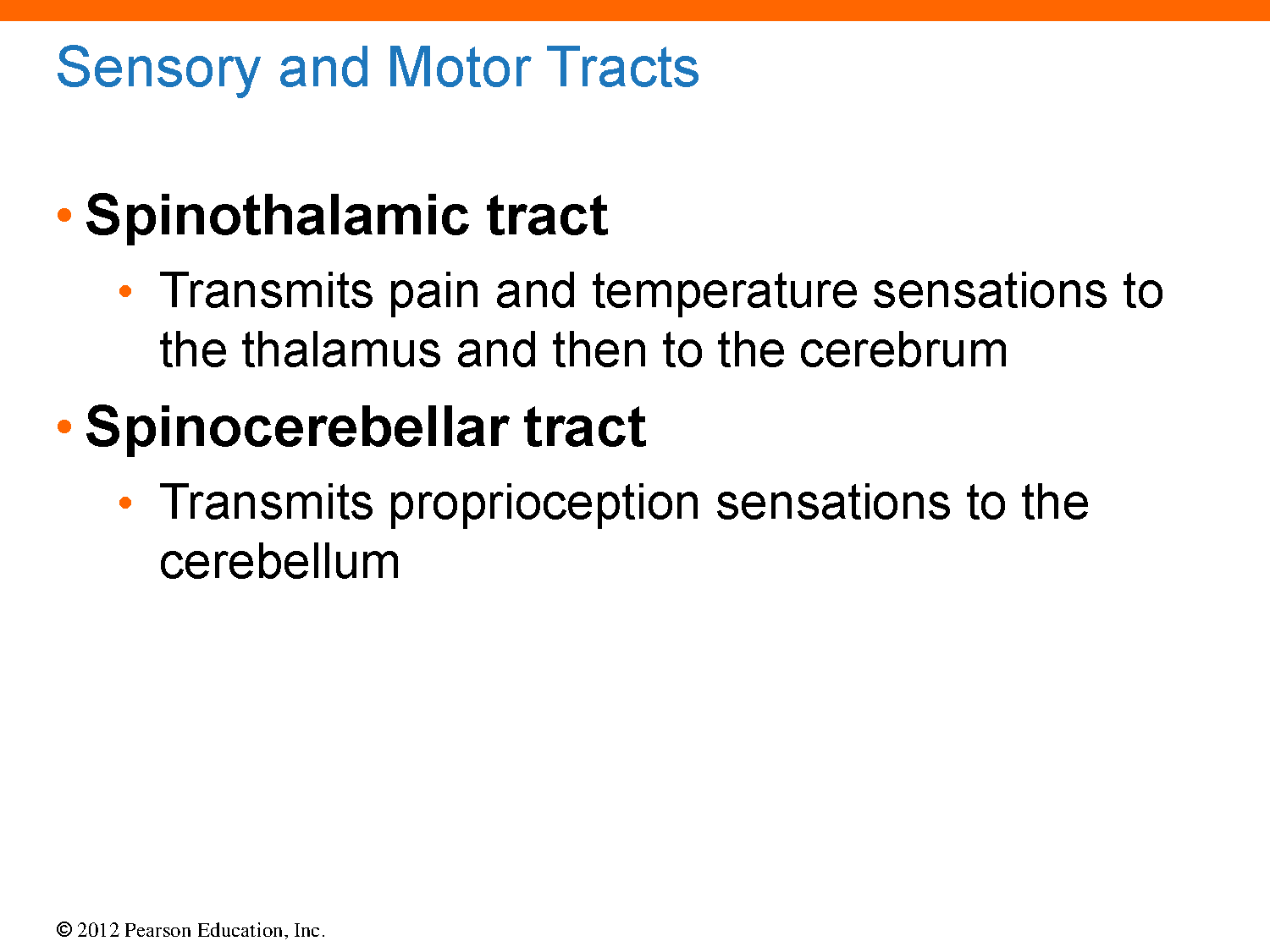 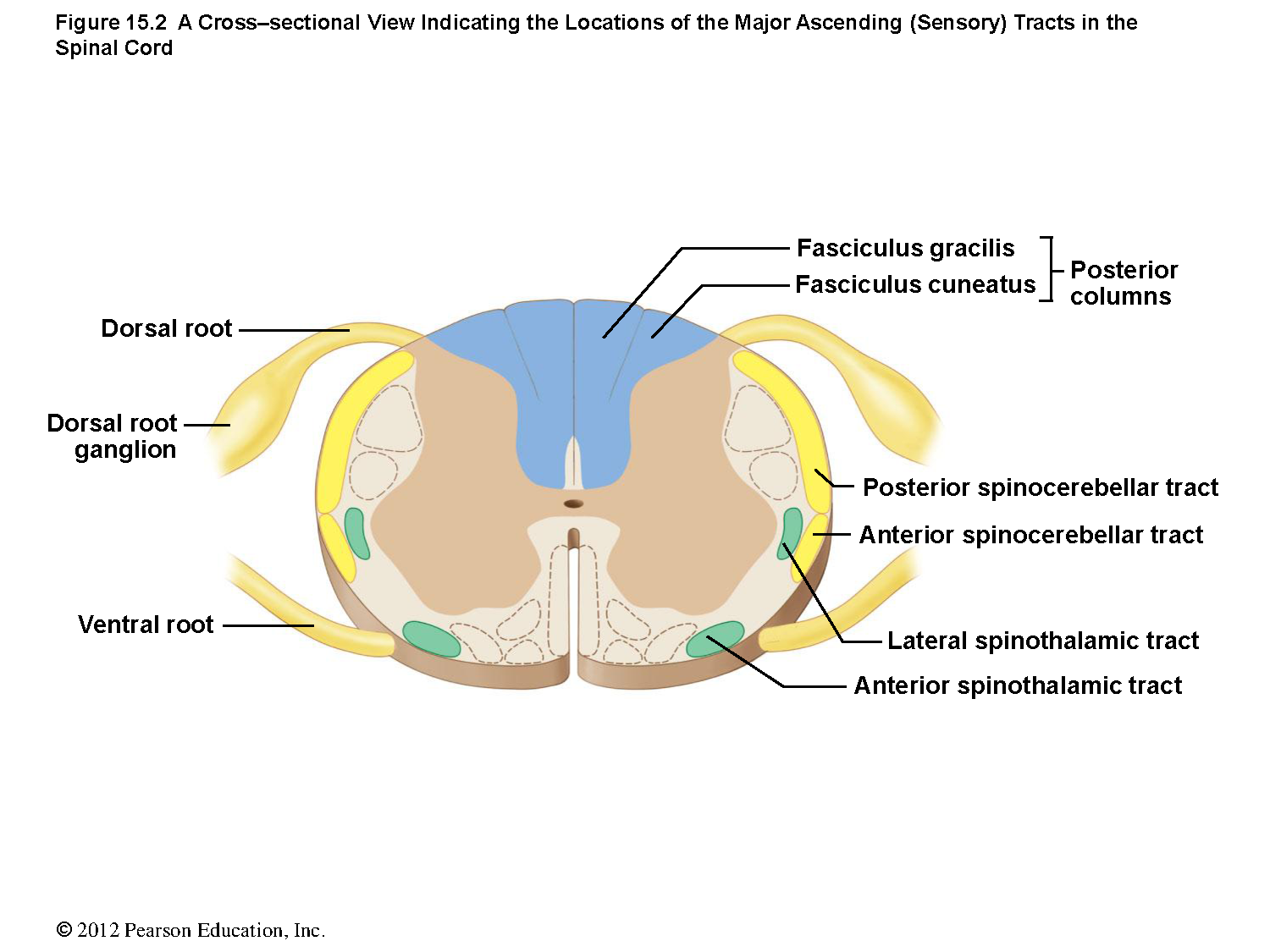 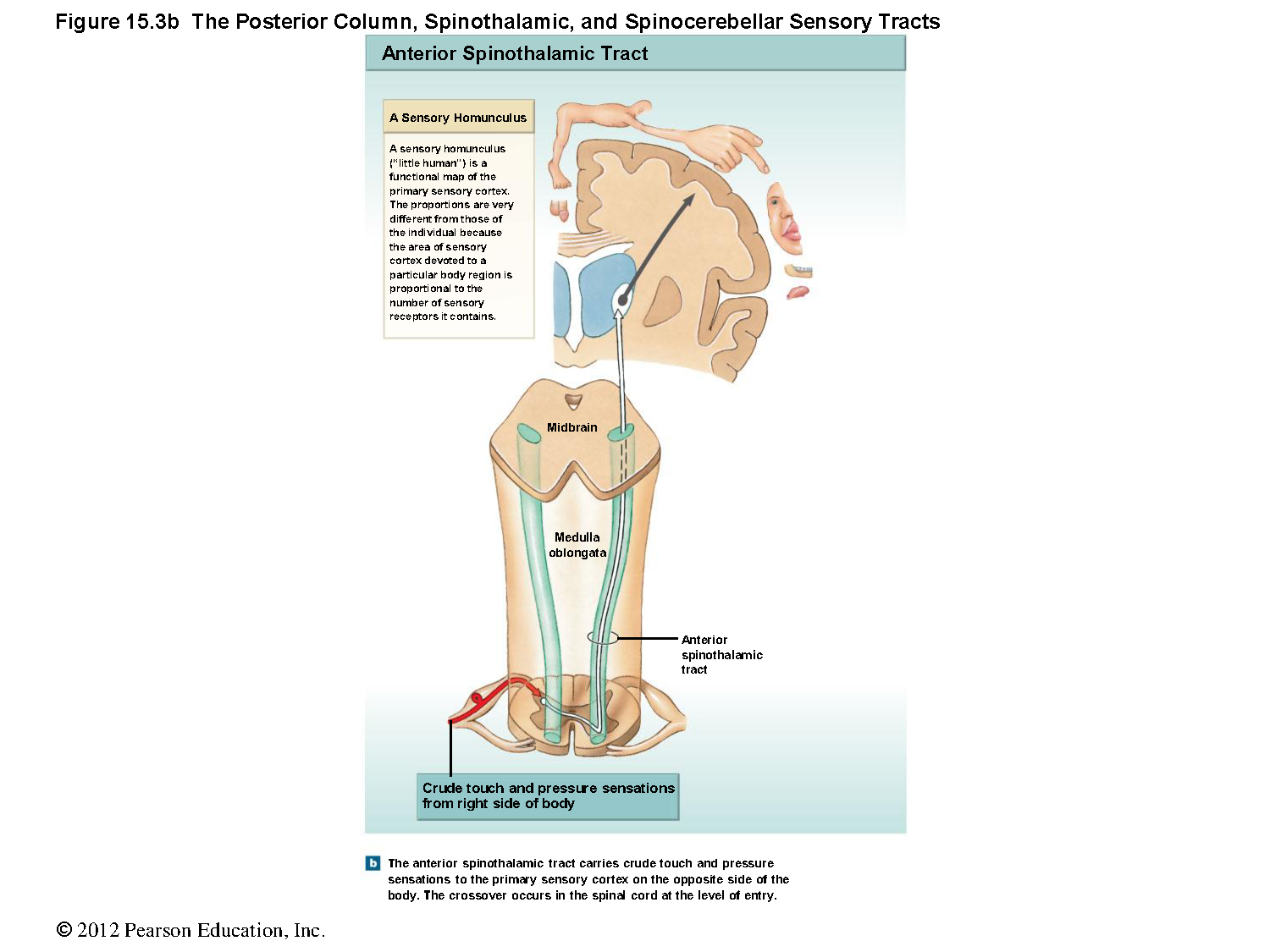 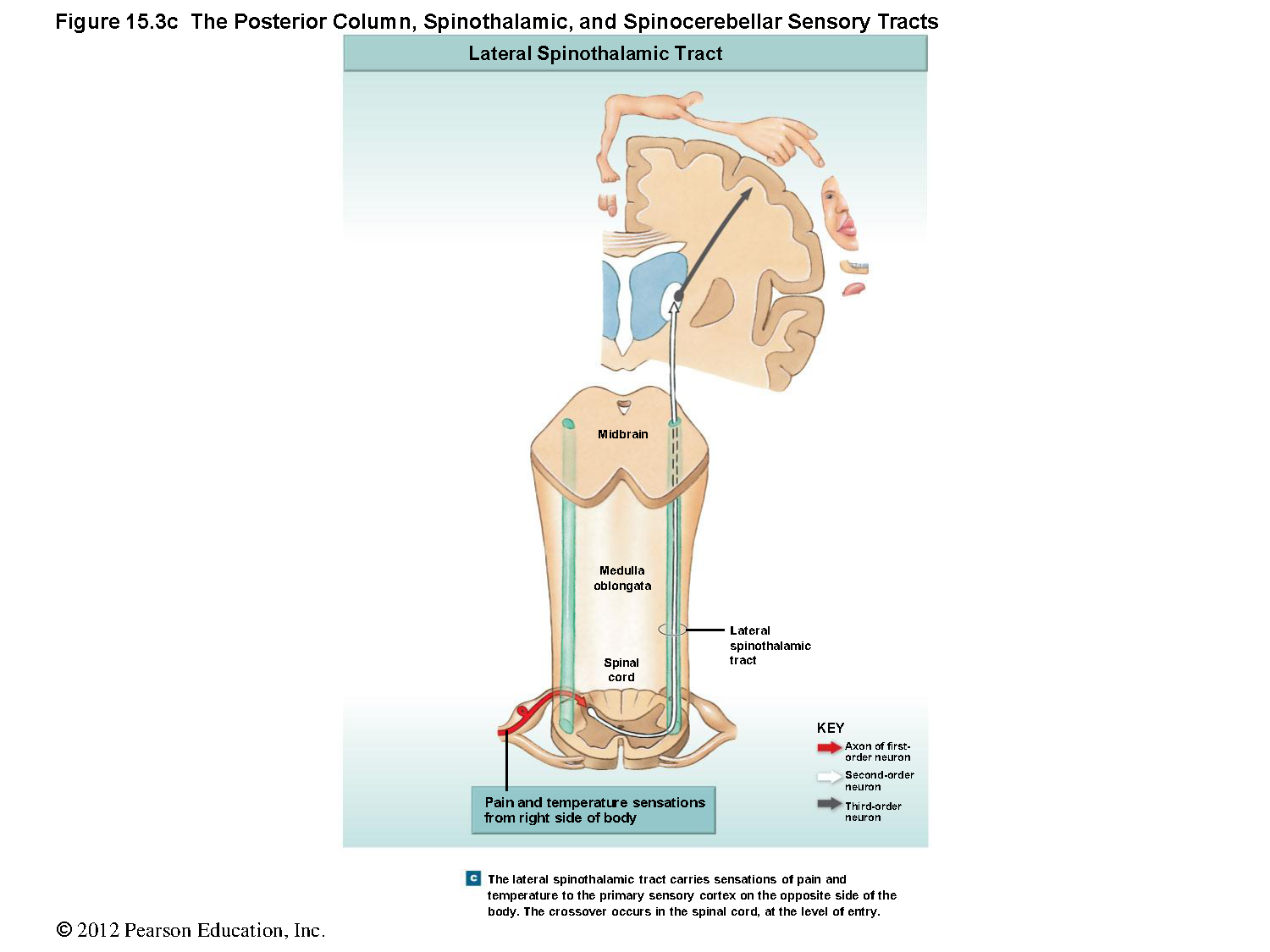 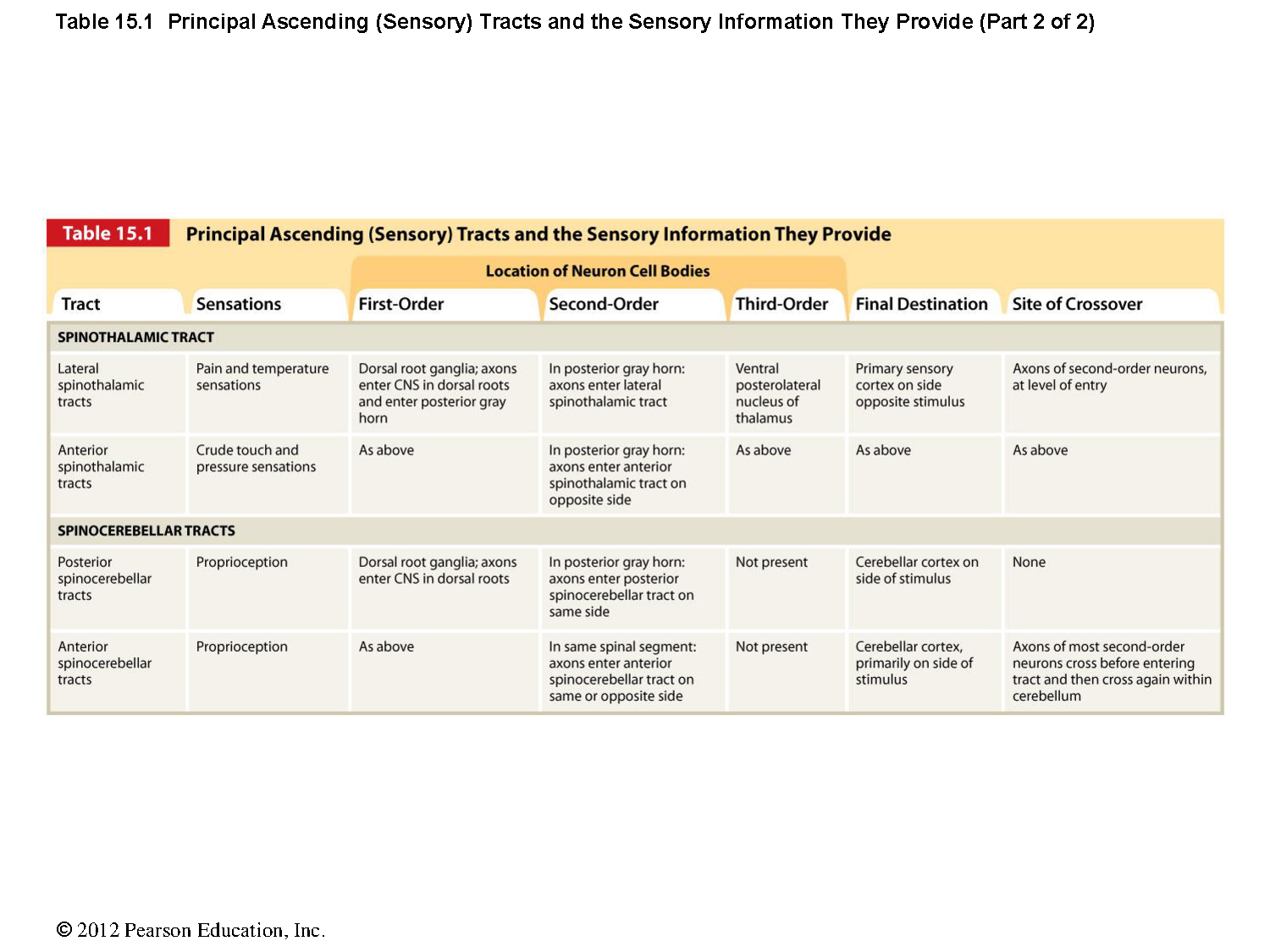 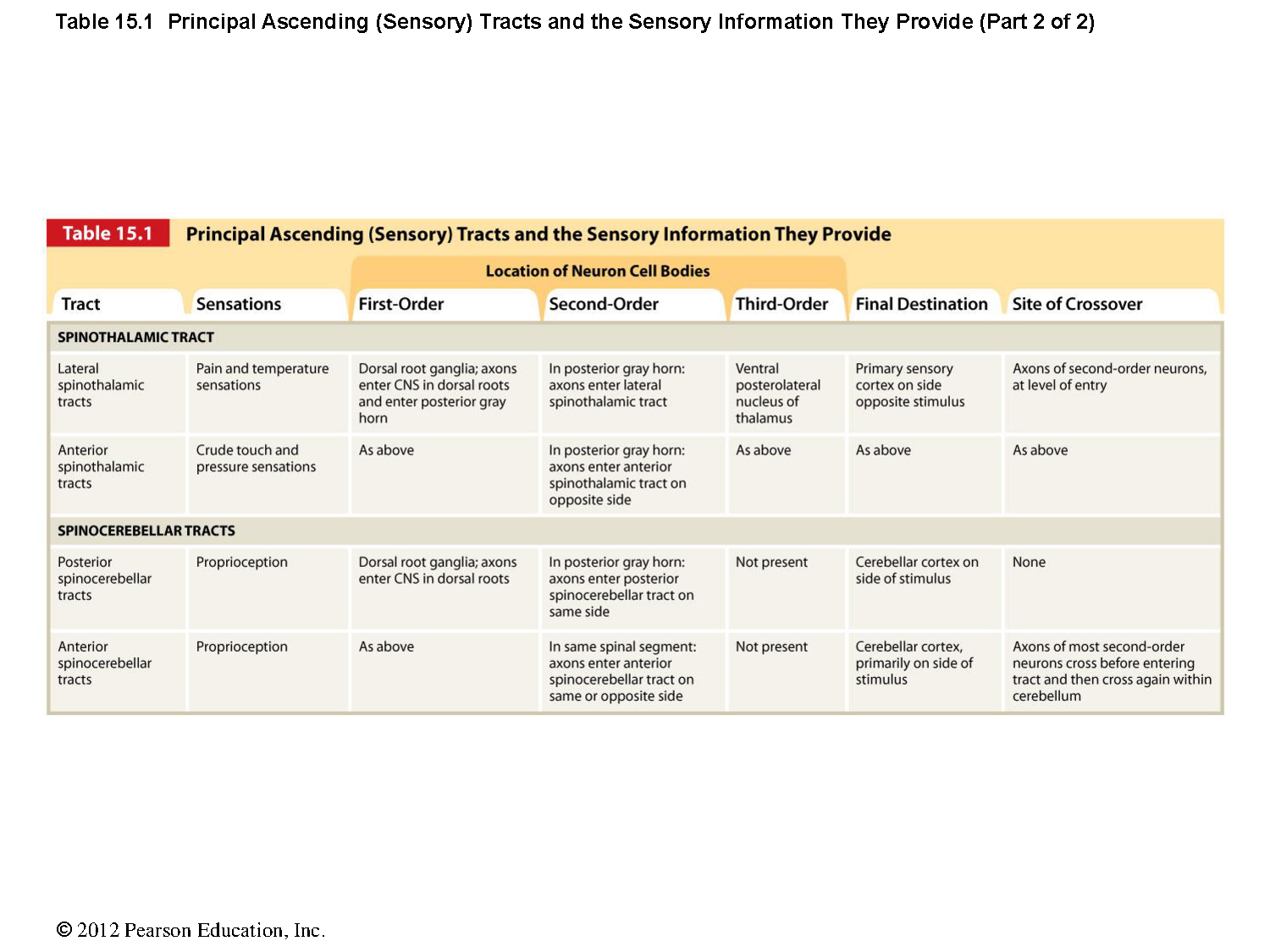 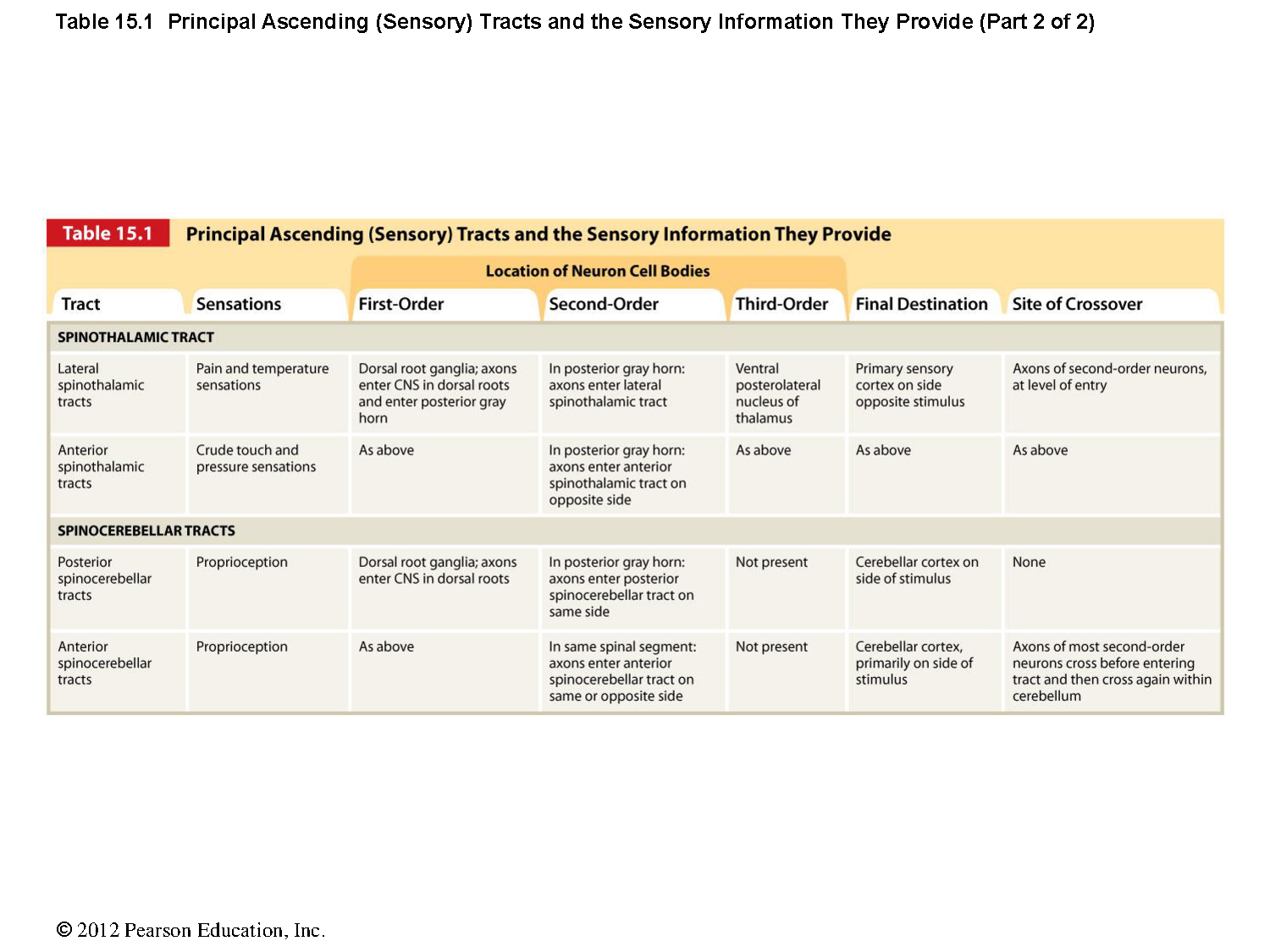 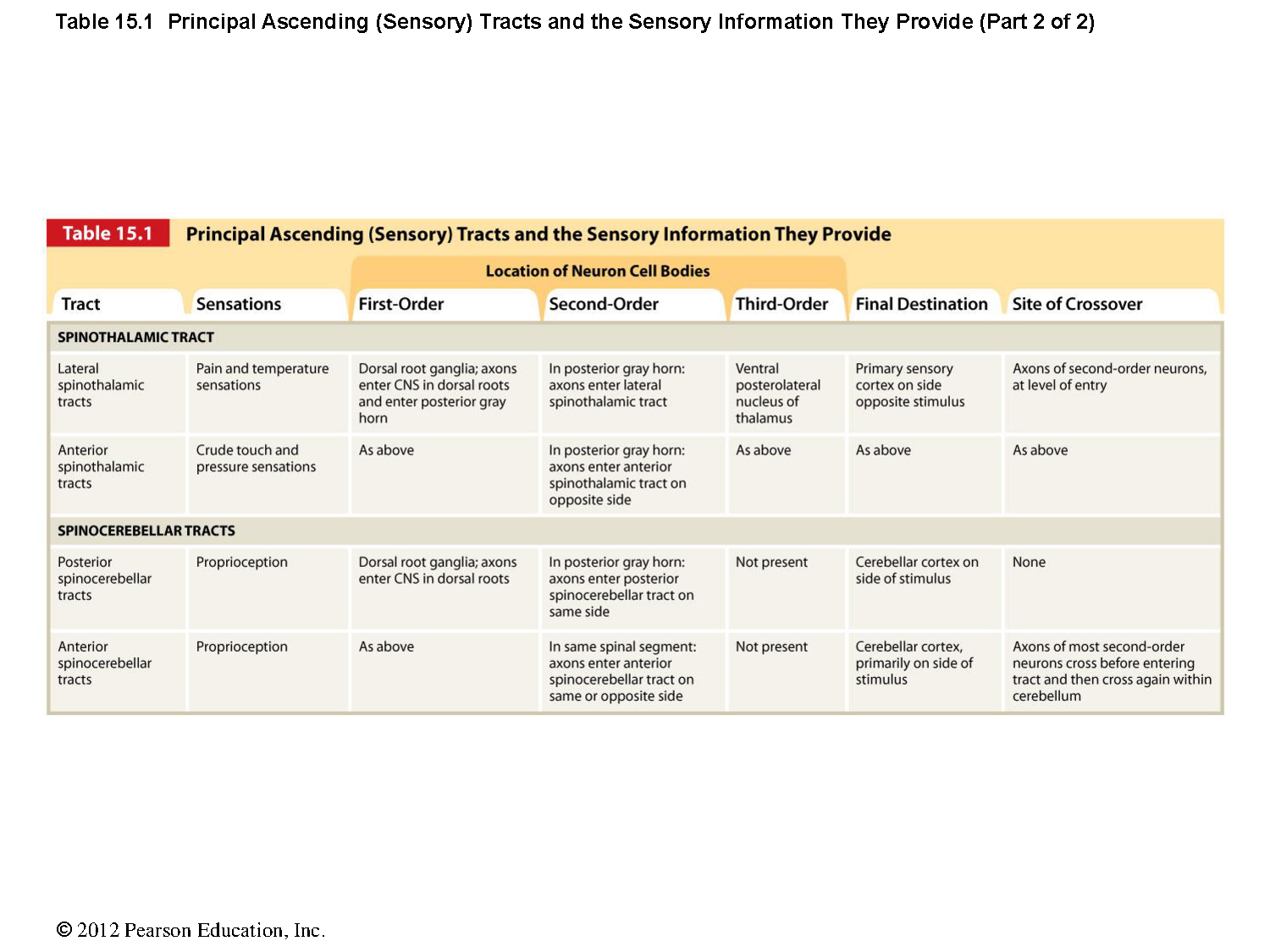 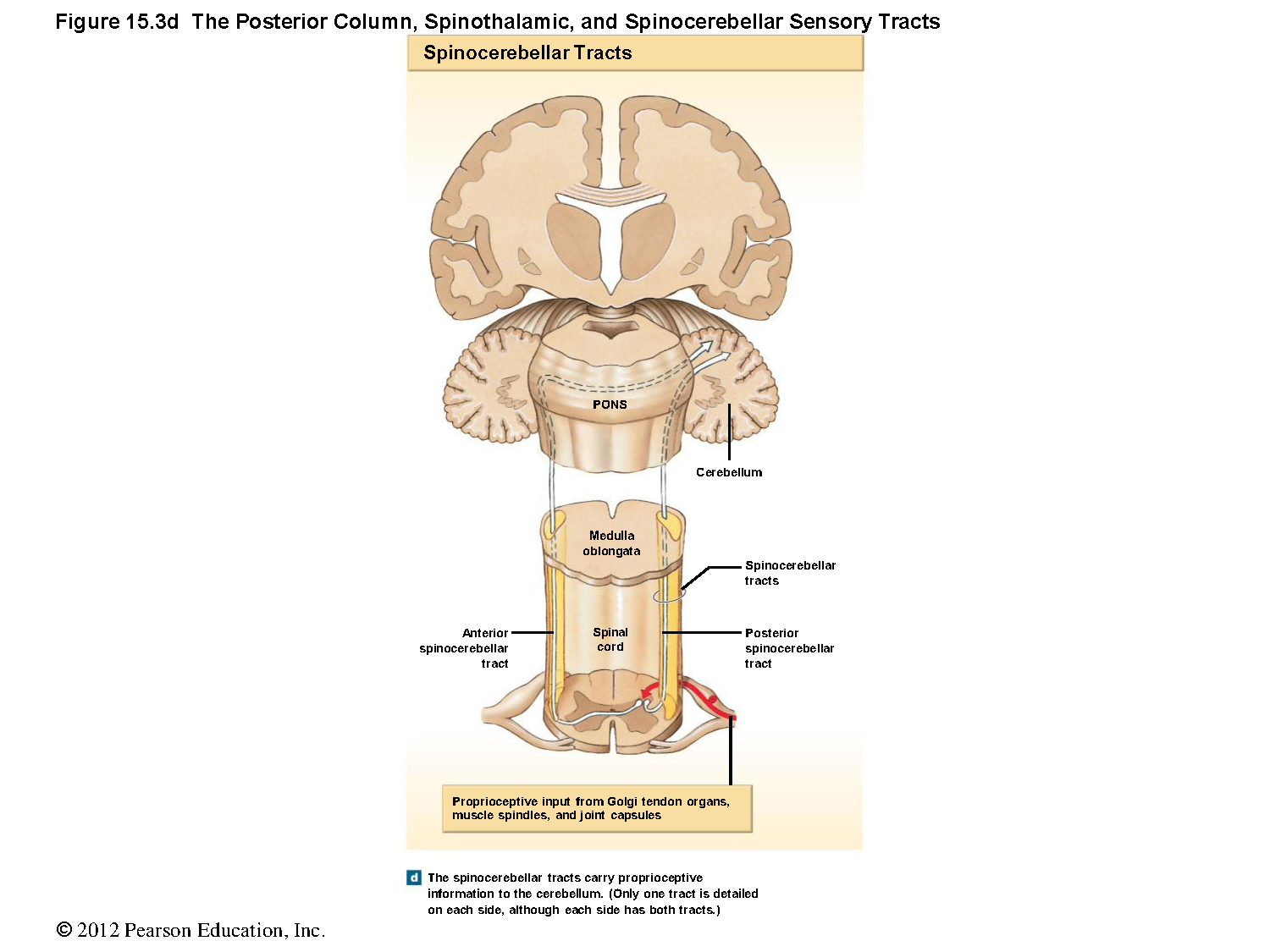 The Spinocerebellar tract
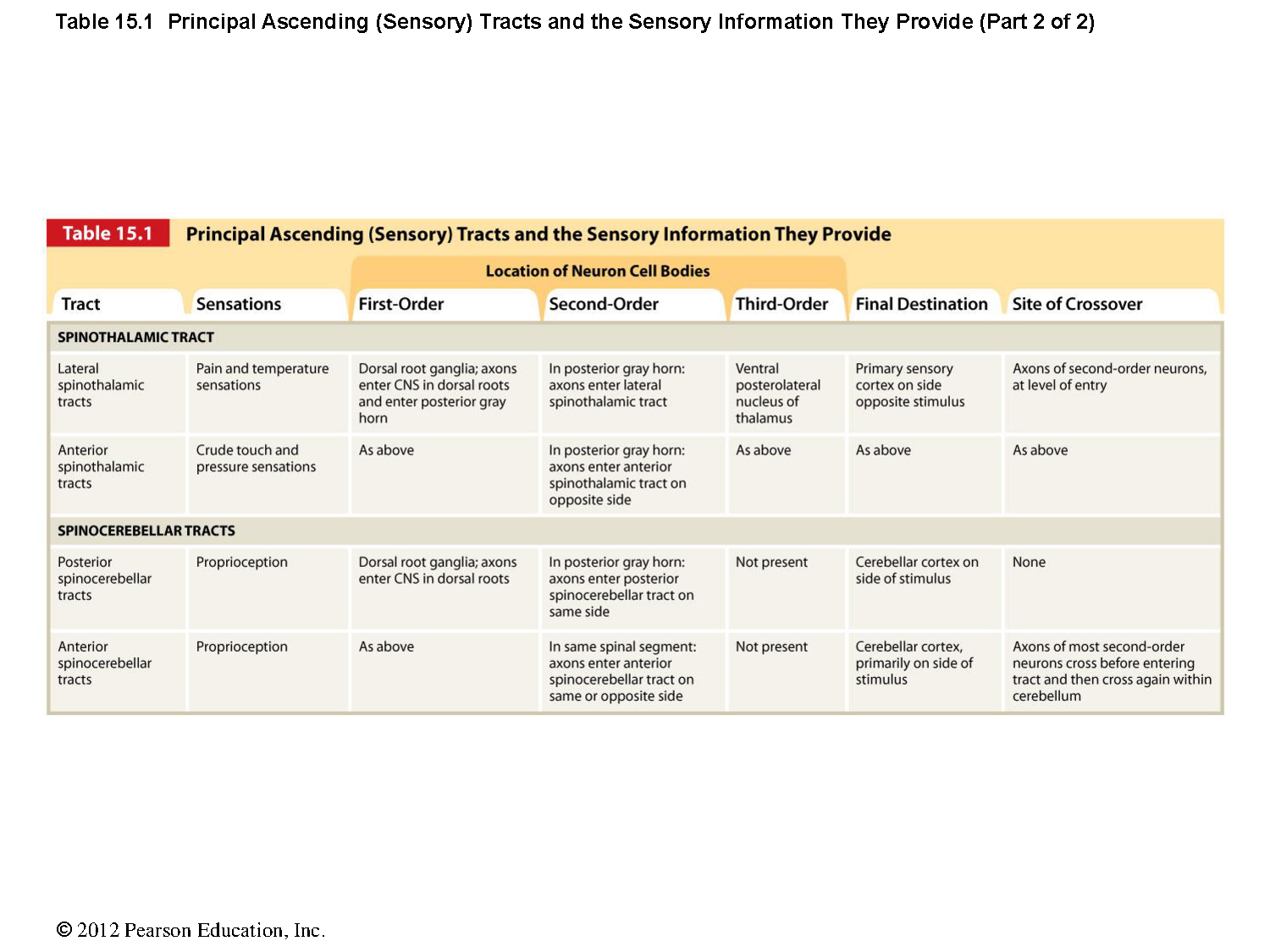 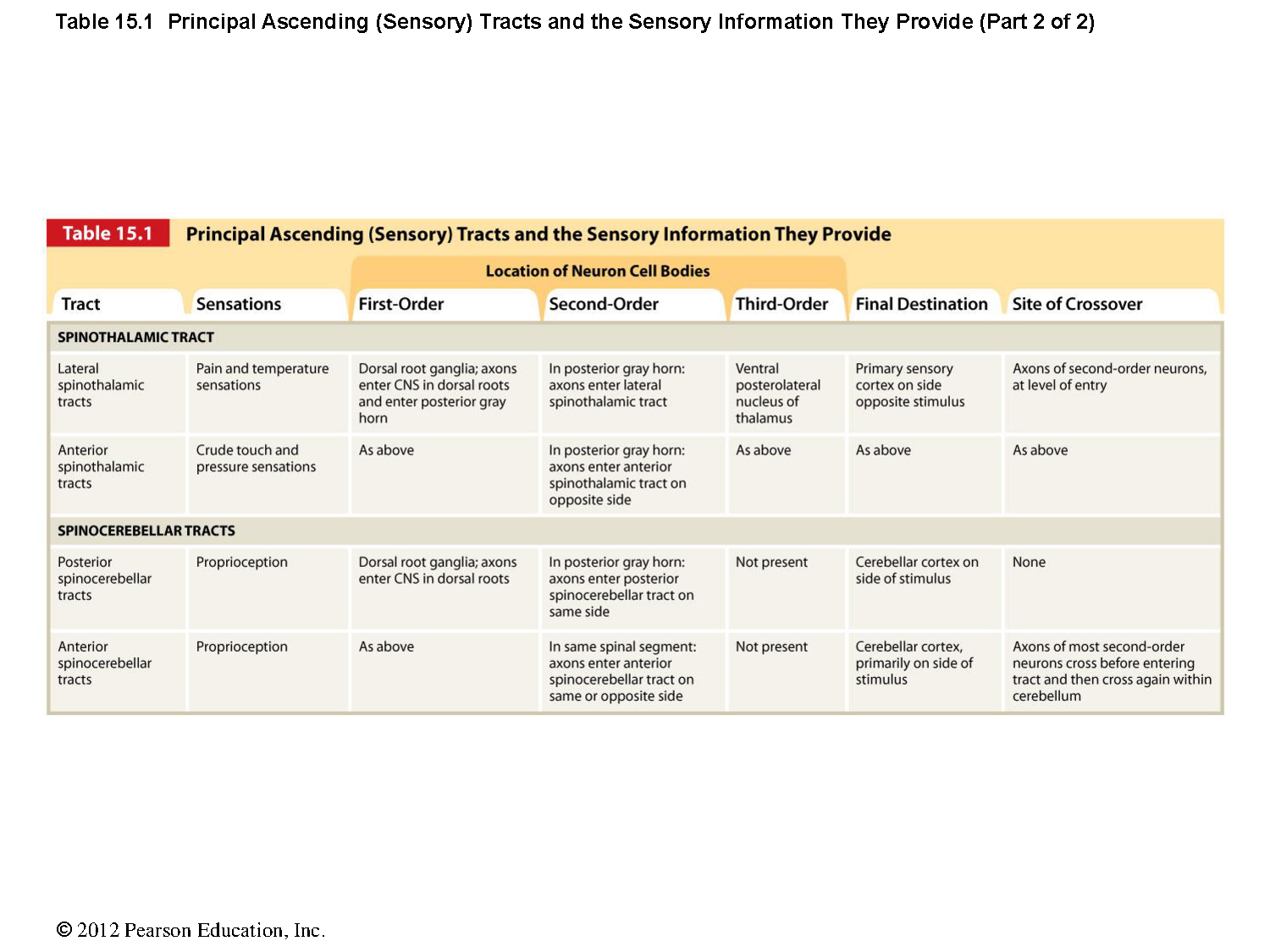 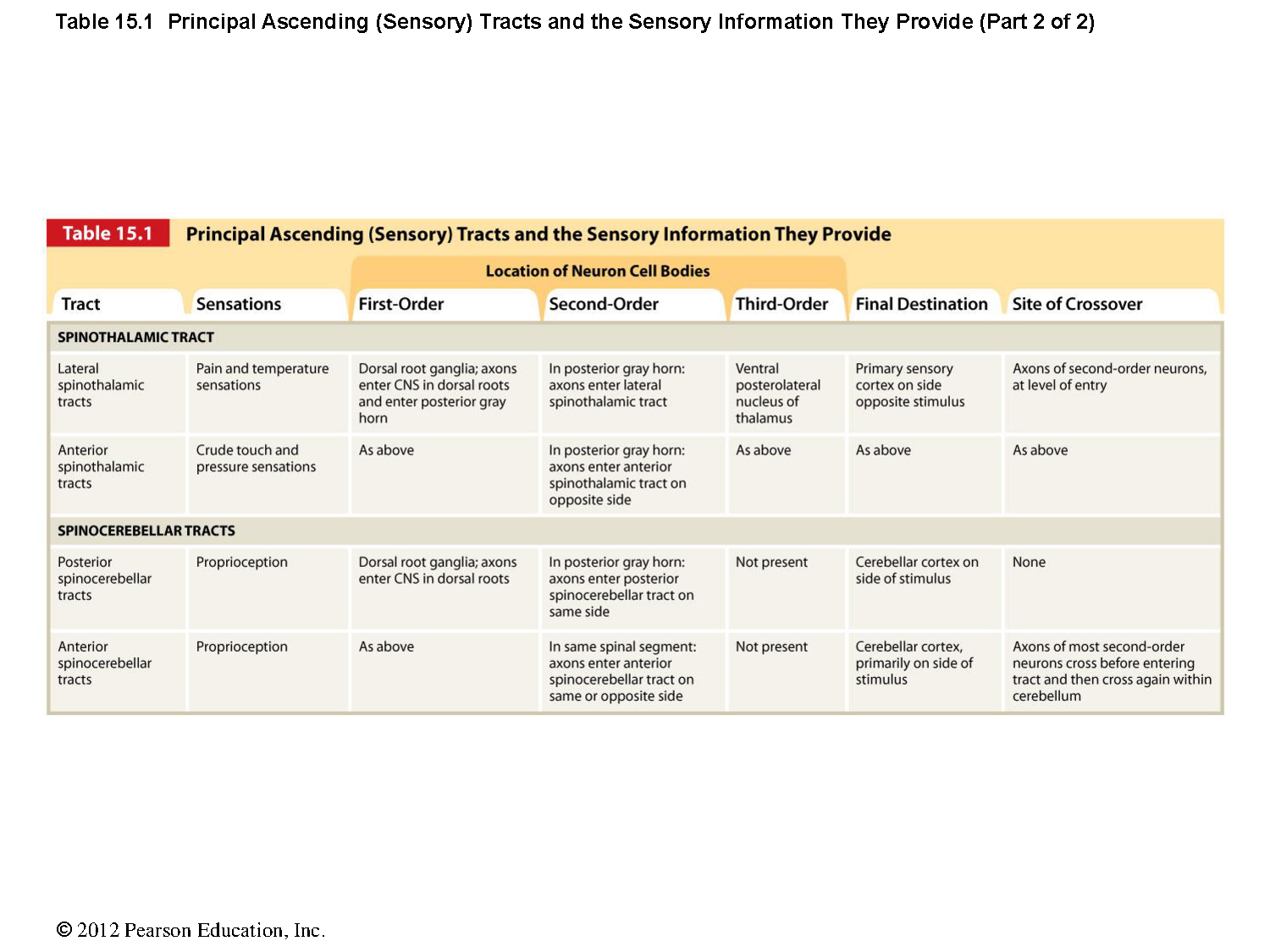 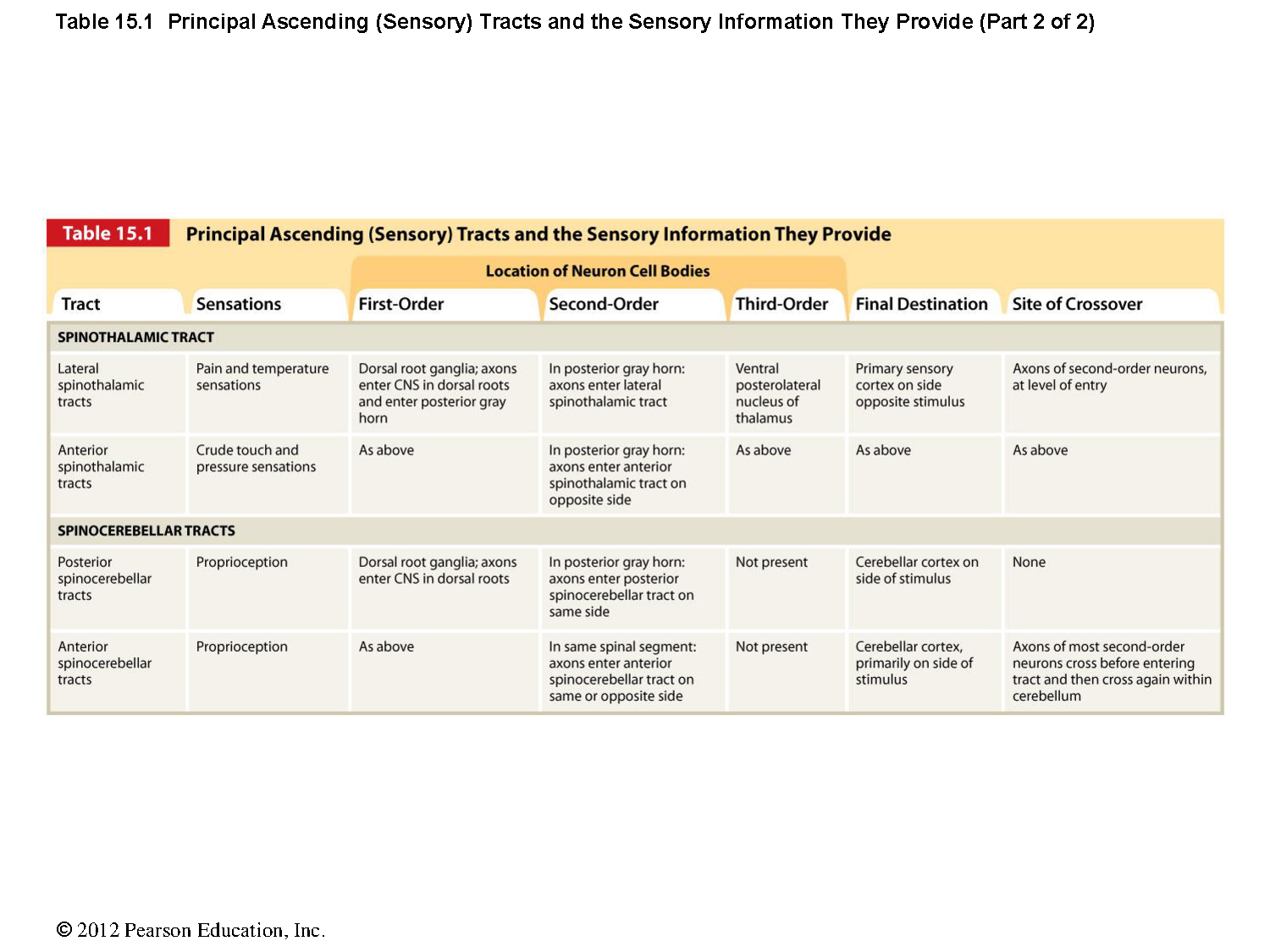 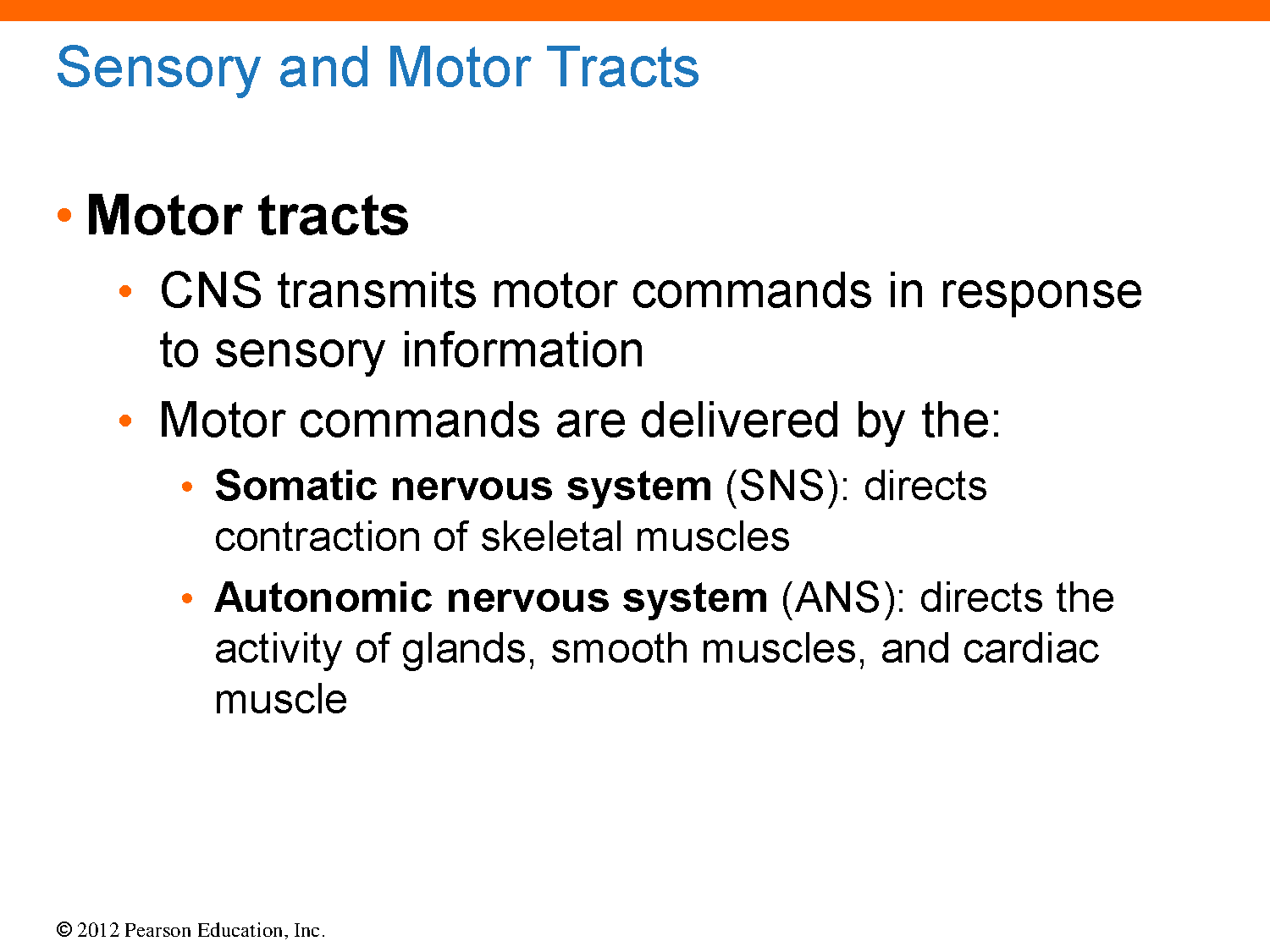 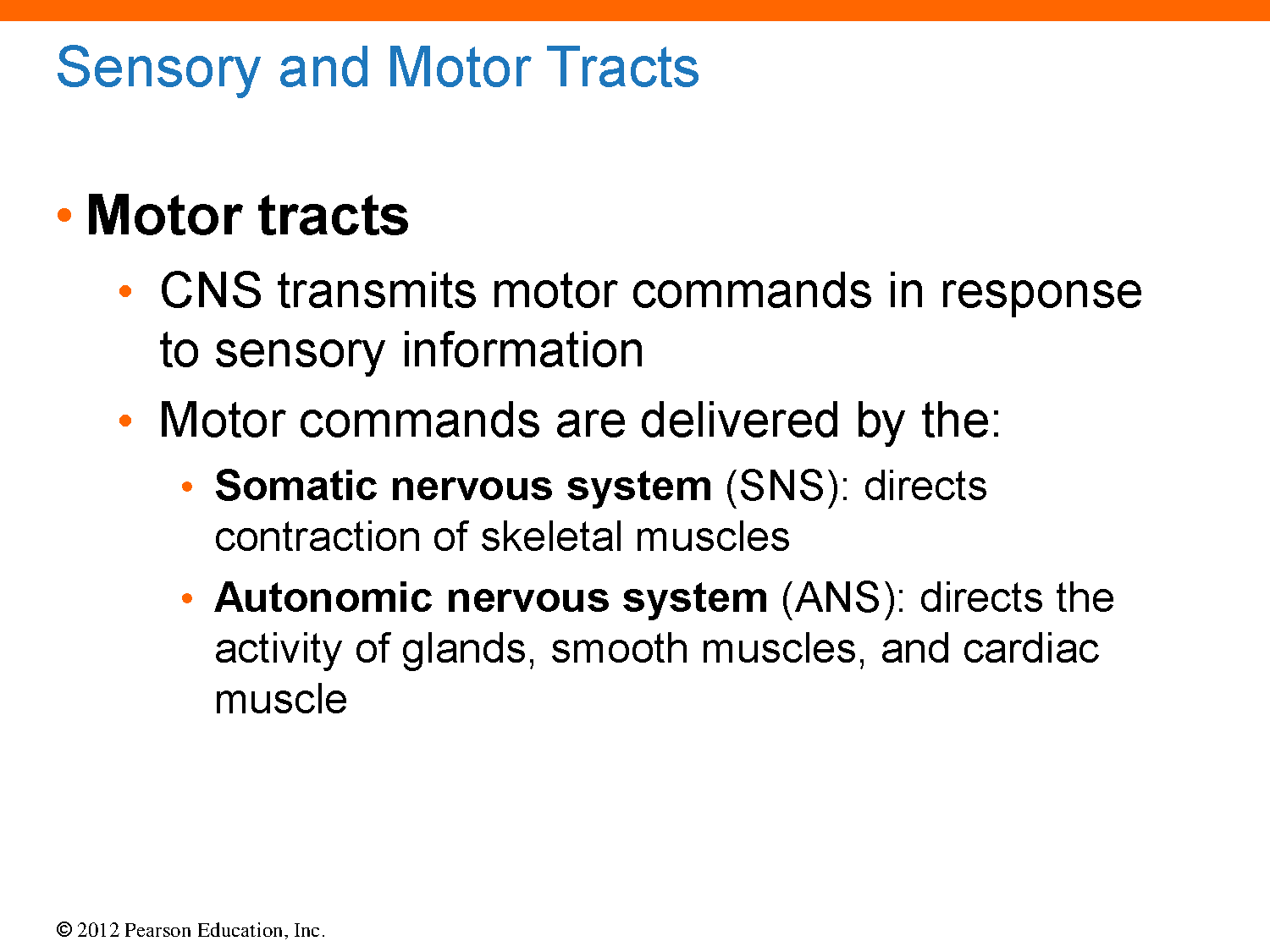 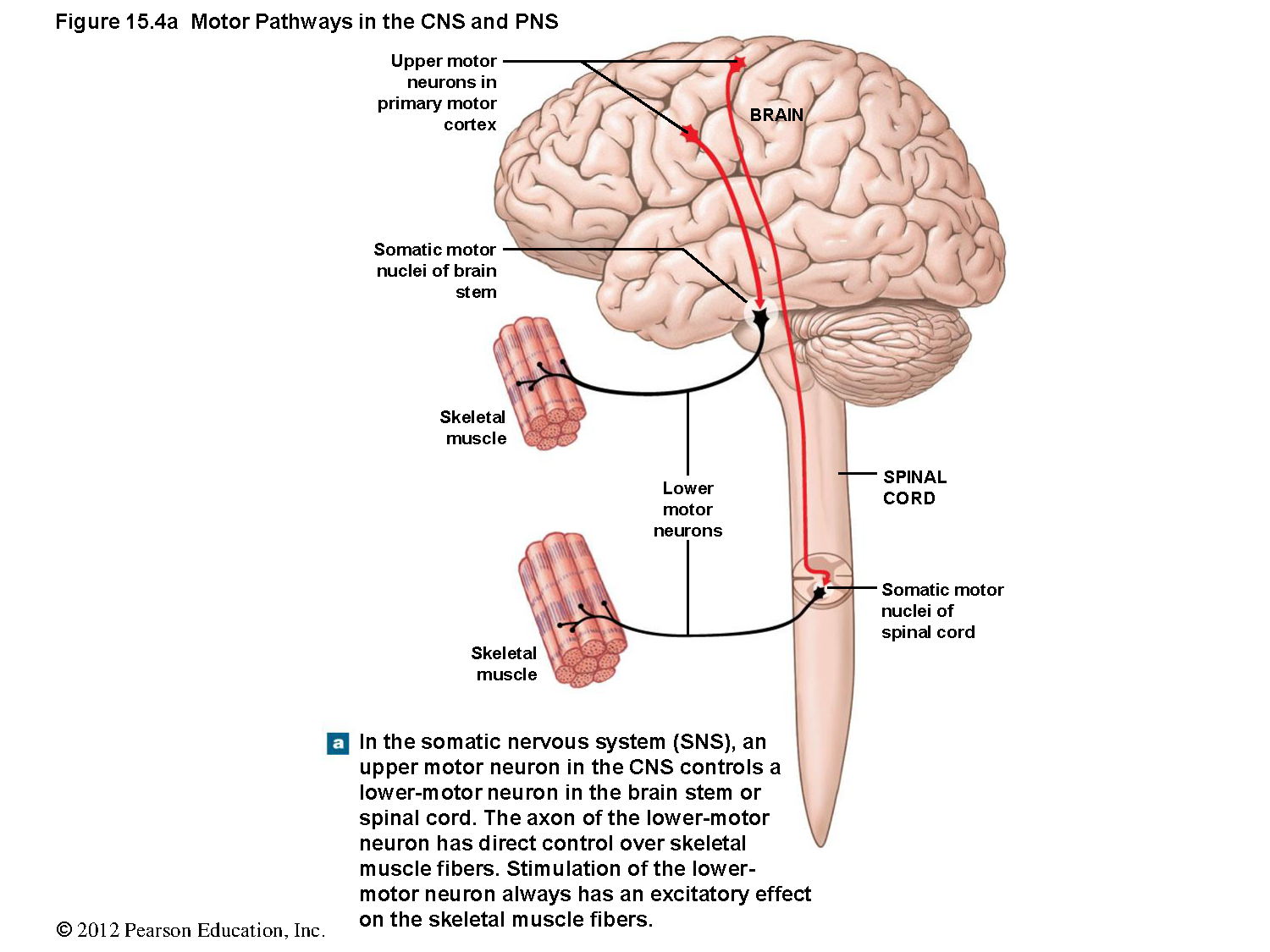 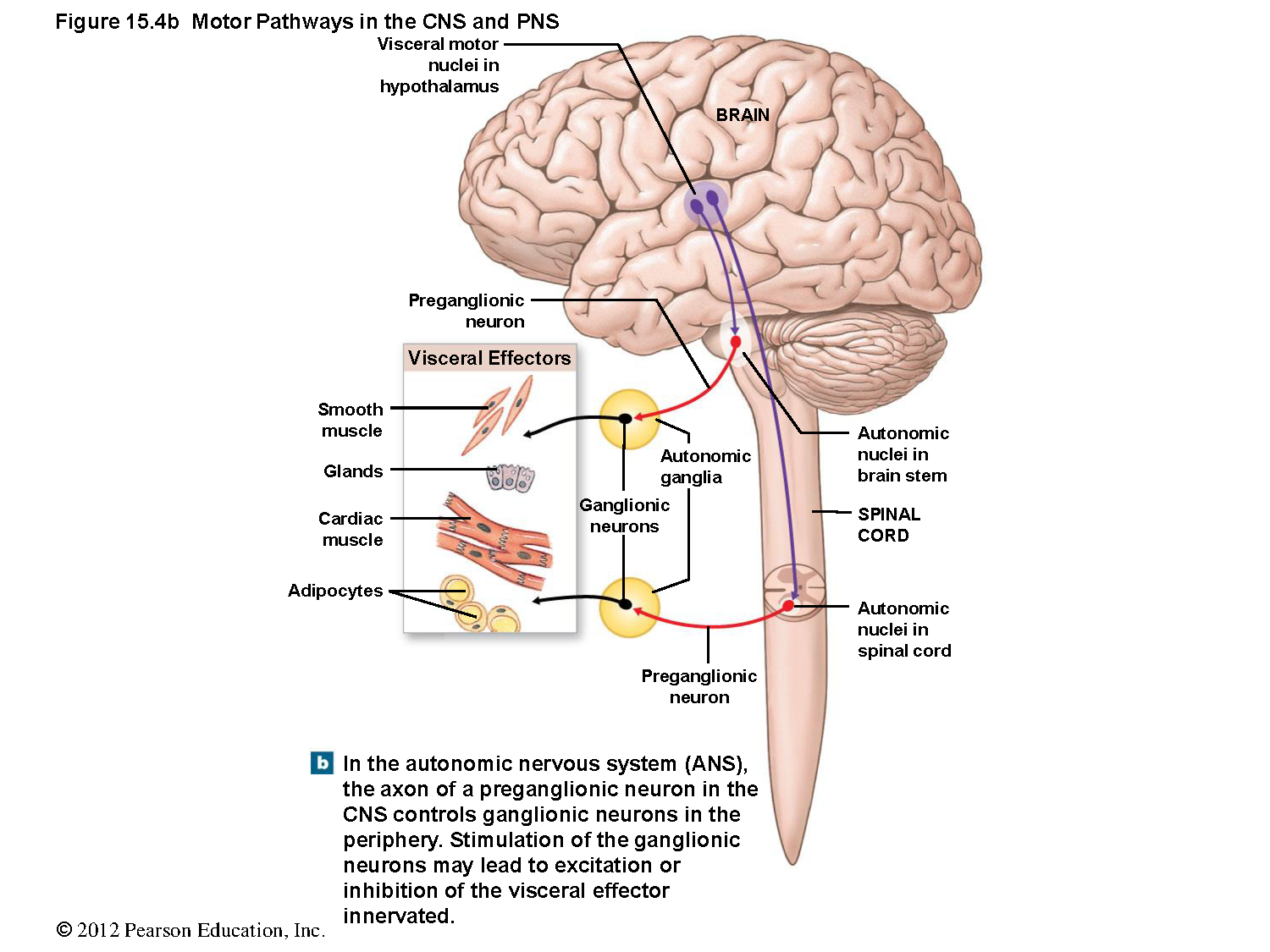 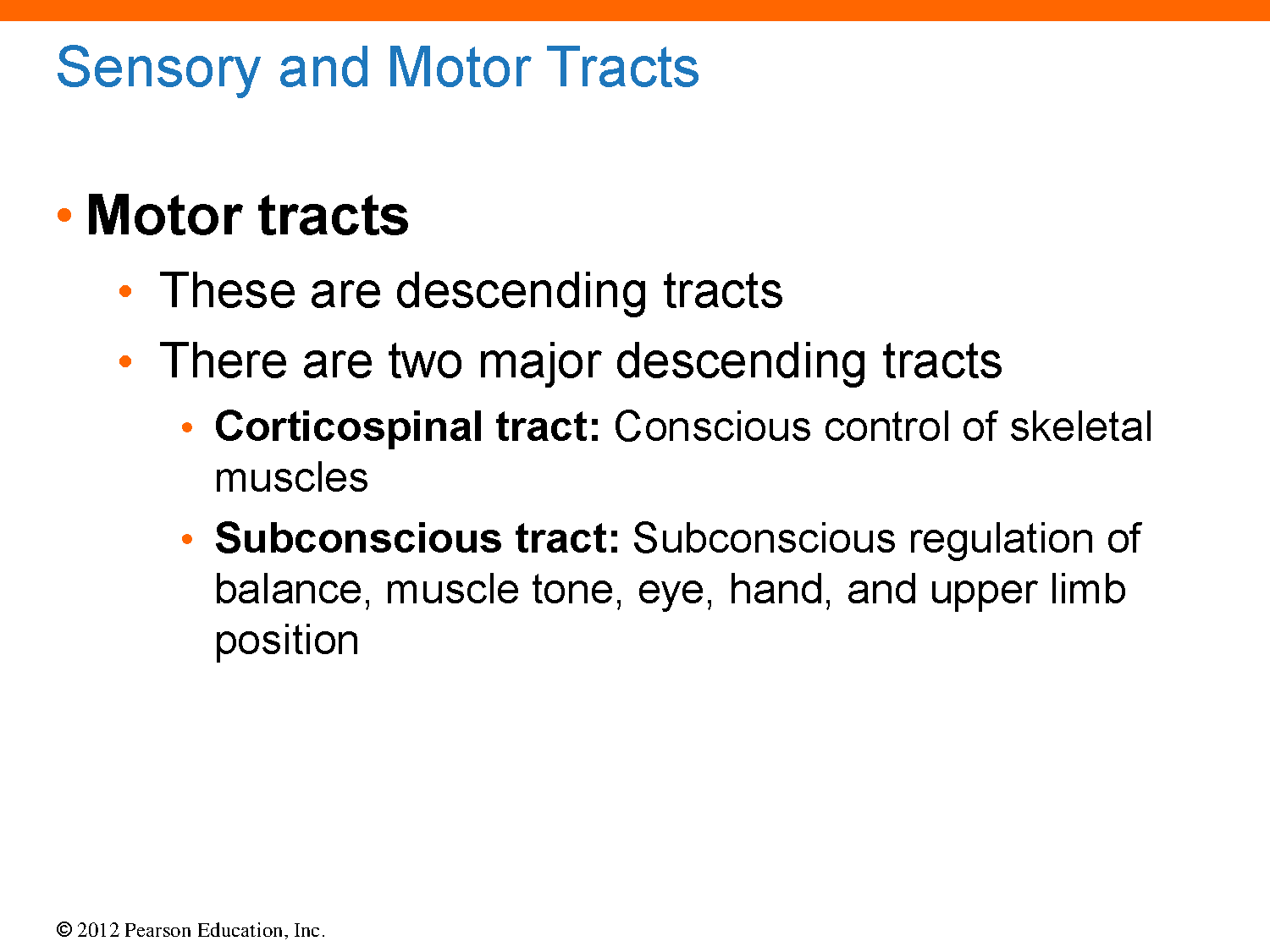 The Motor tracts
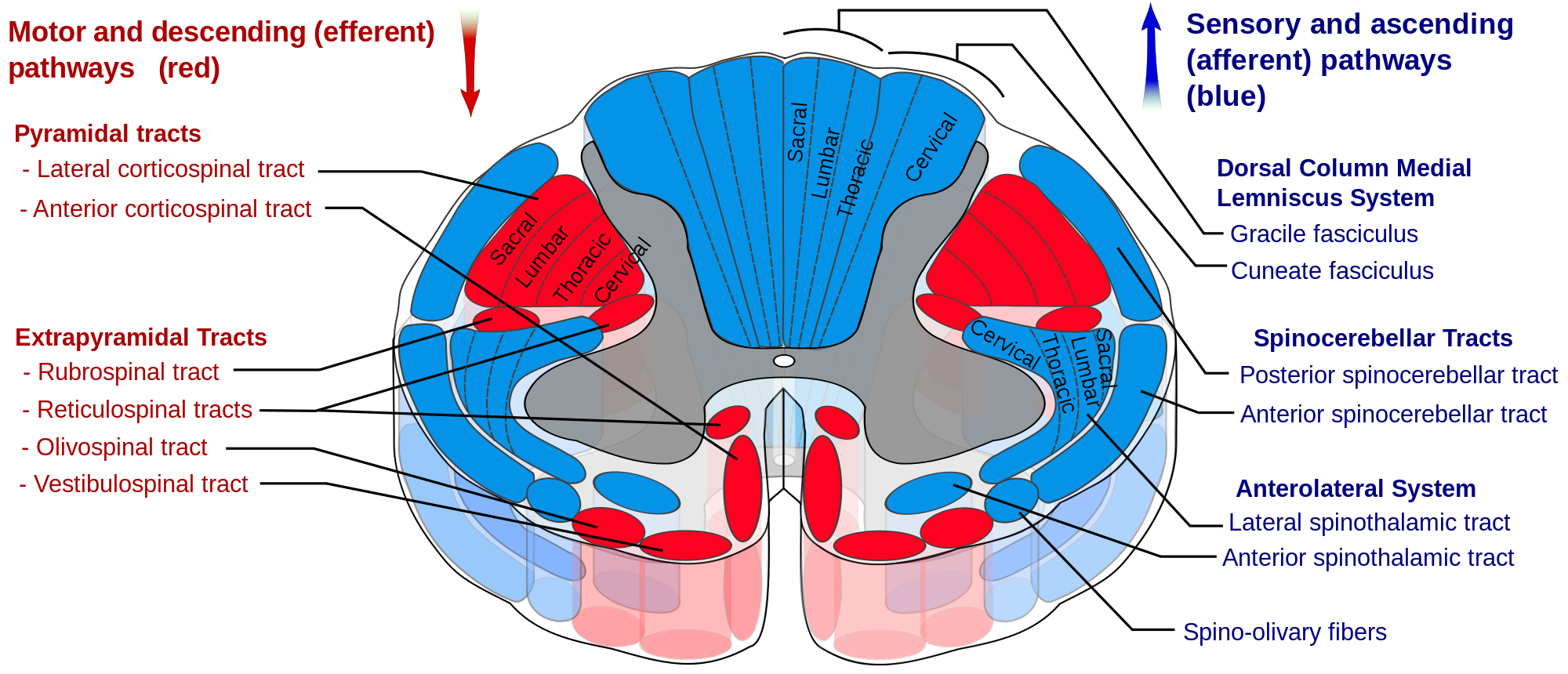 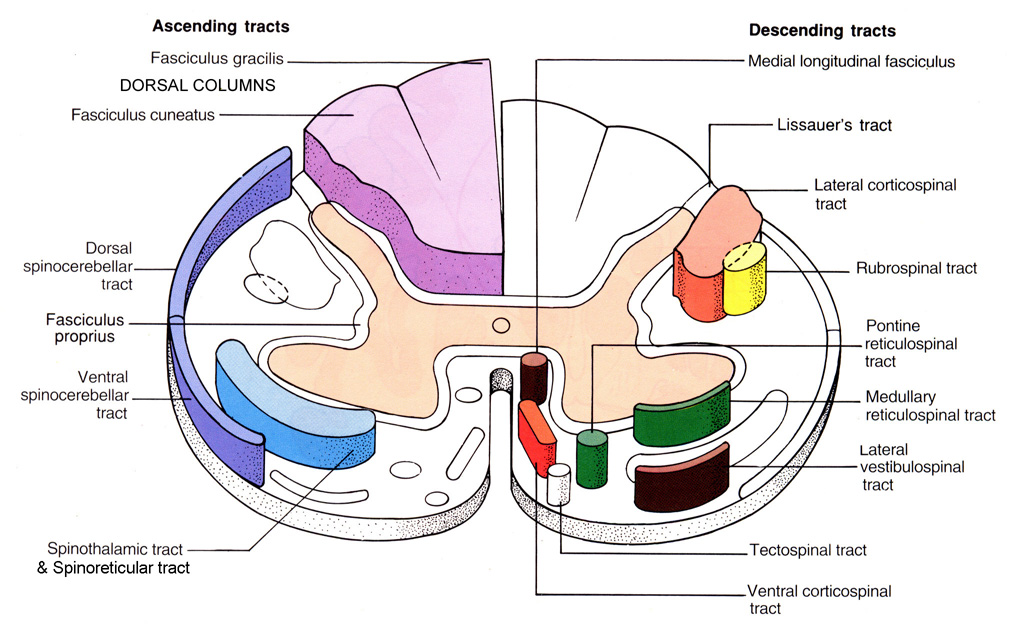 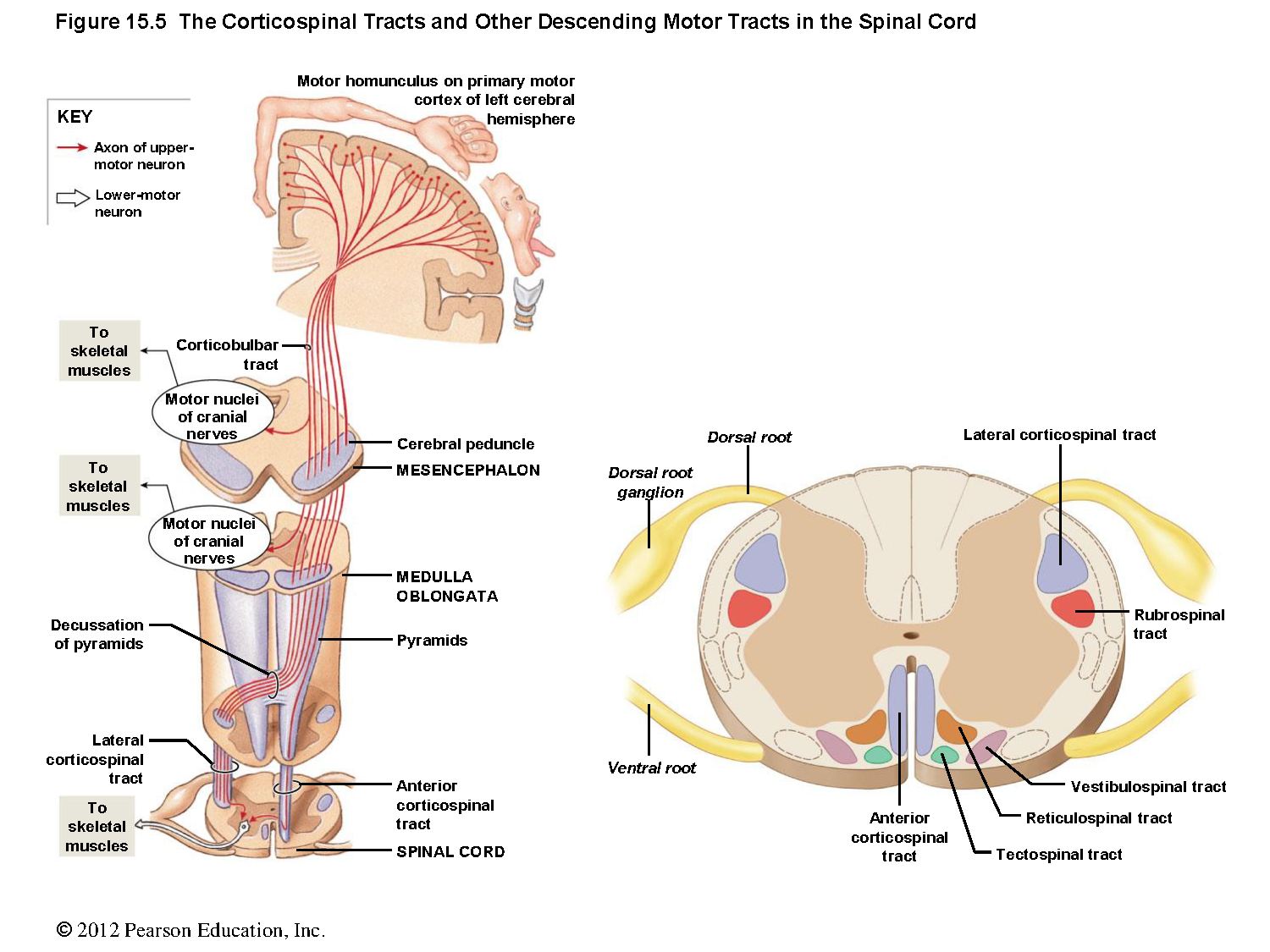 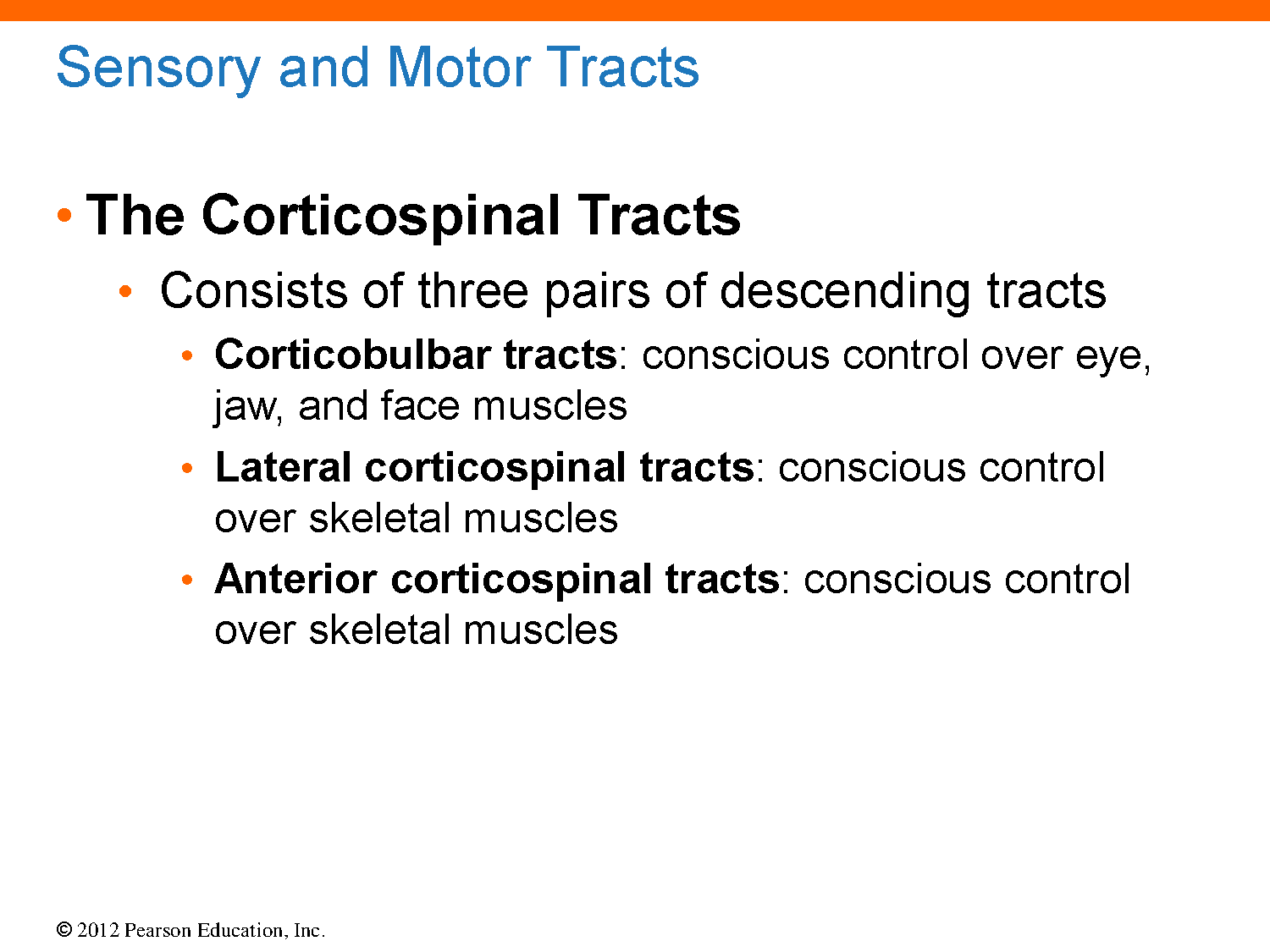 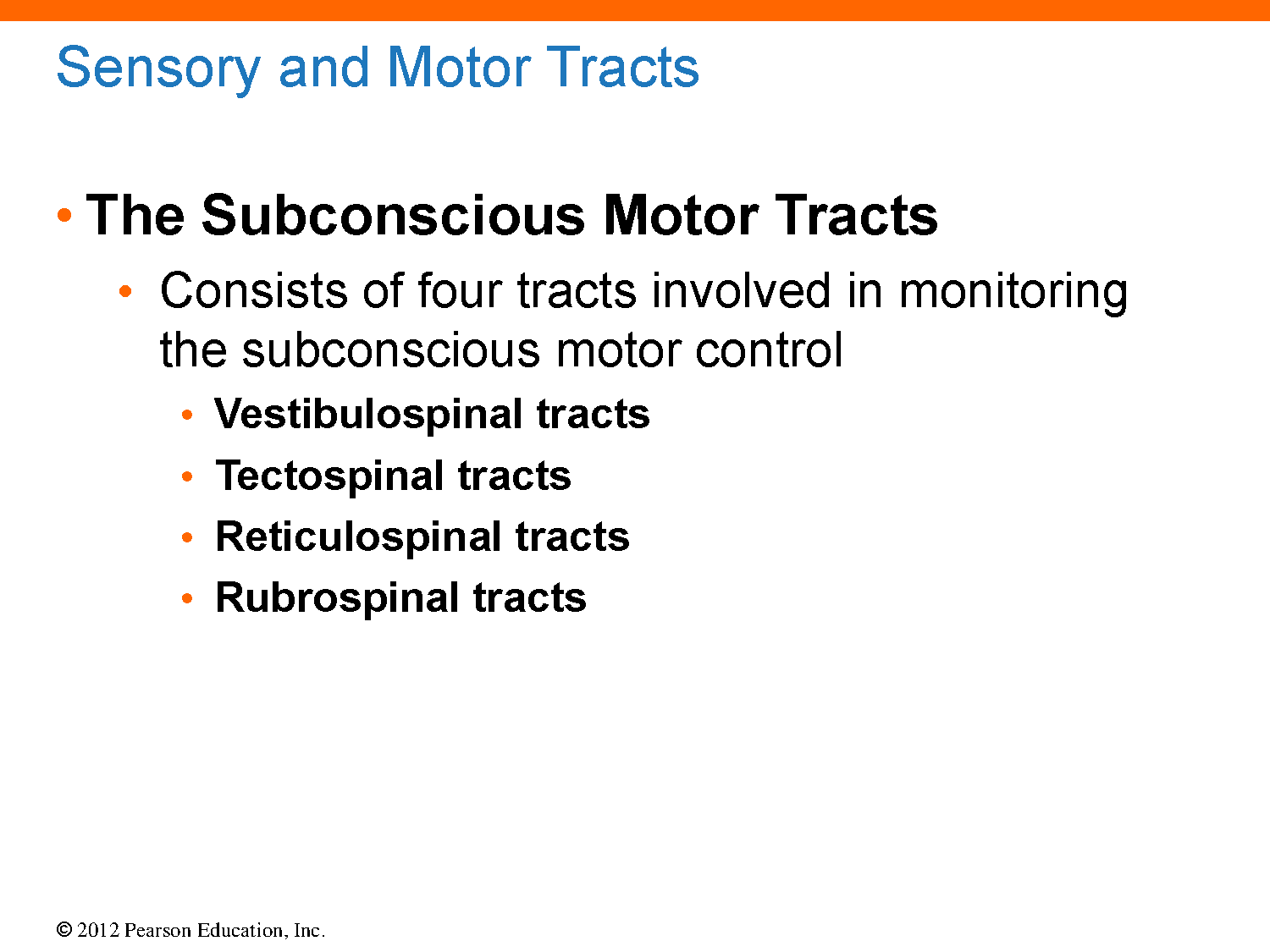 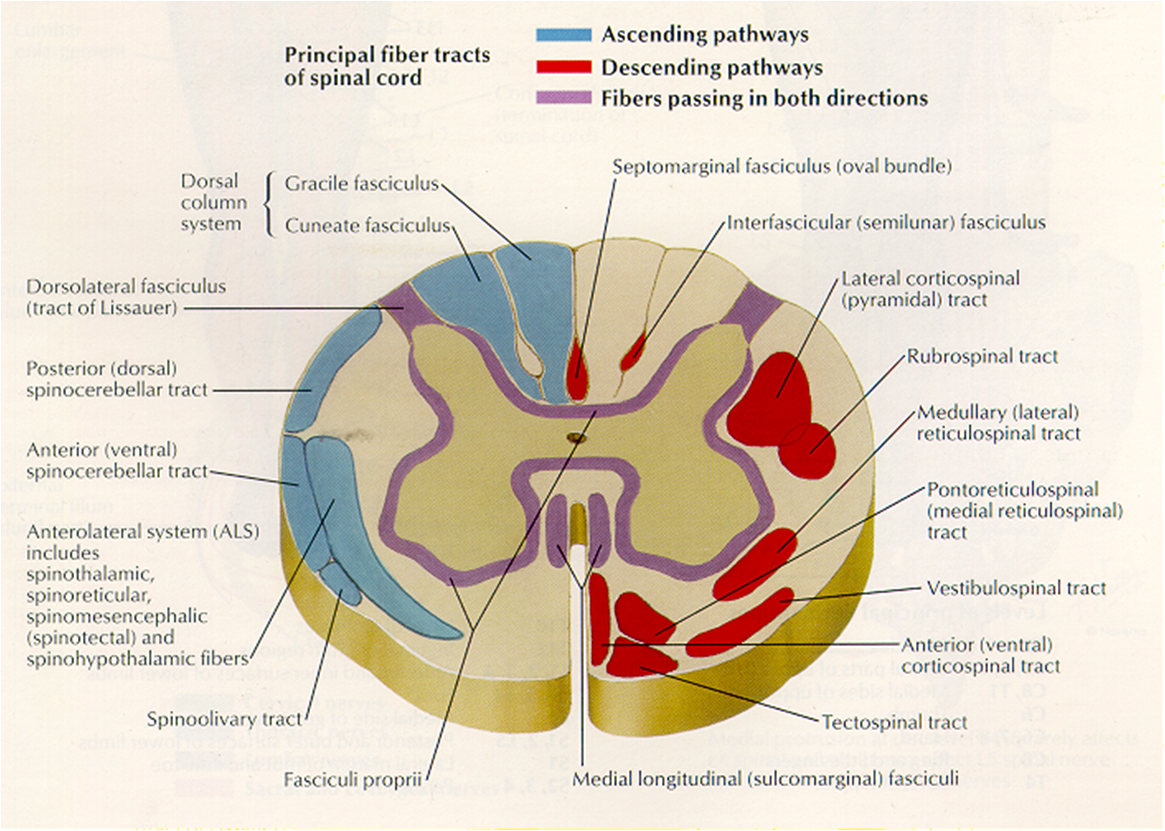 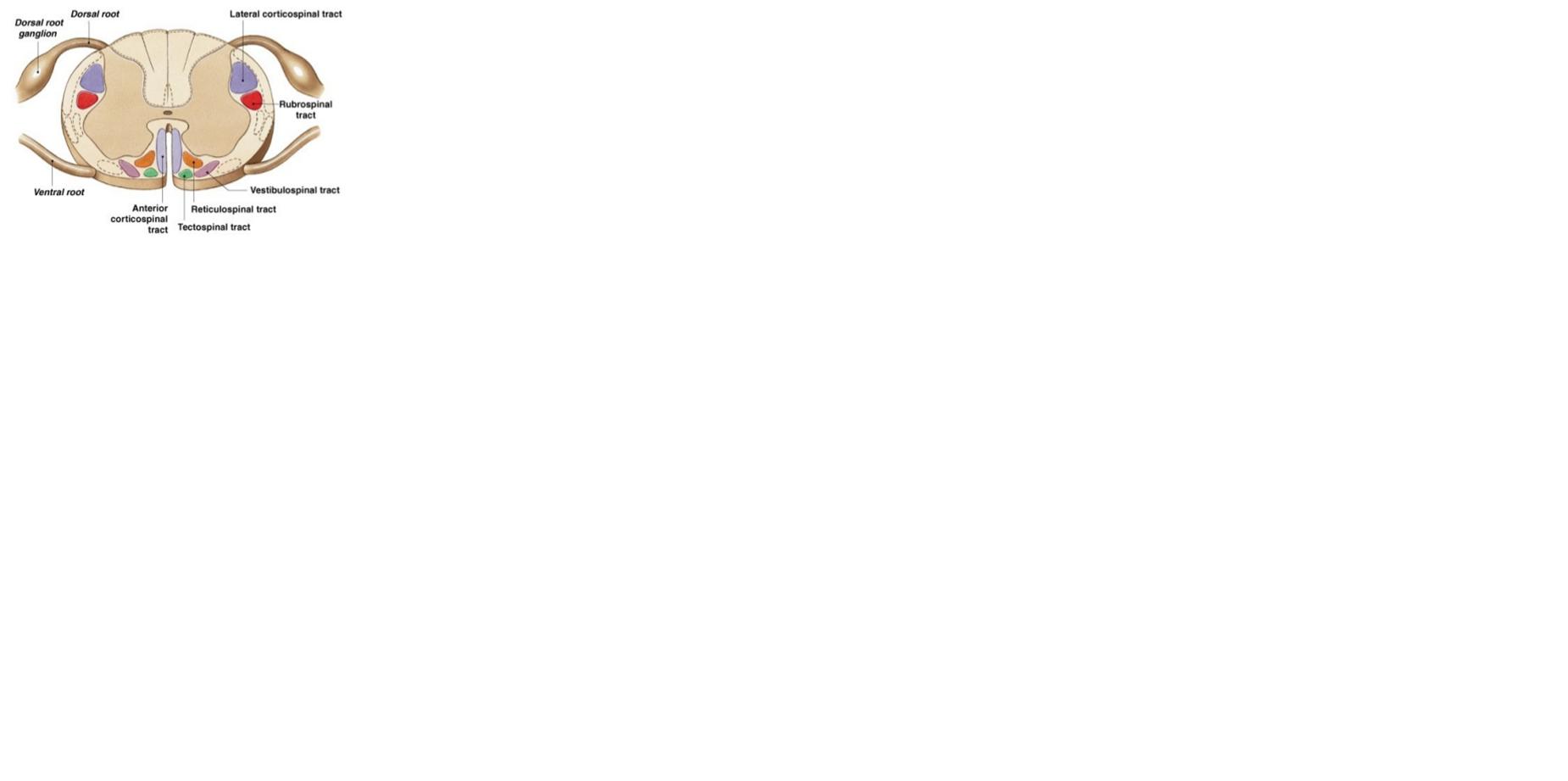 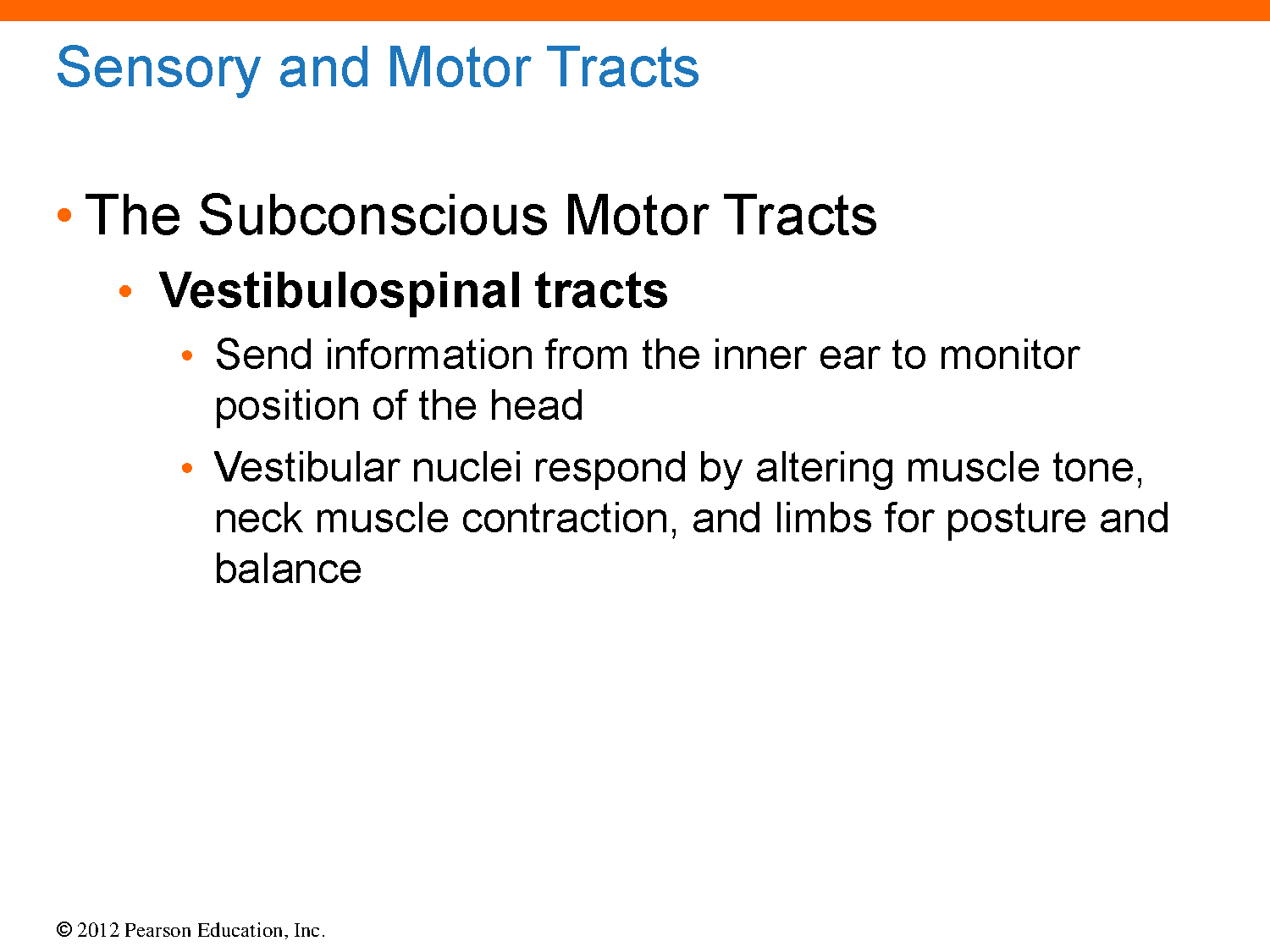 The subconscious motor tracts
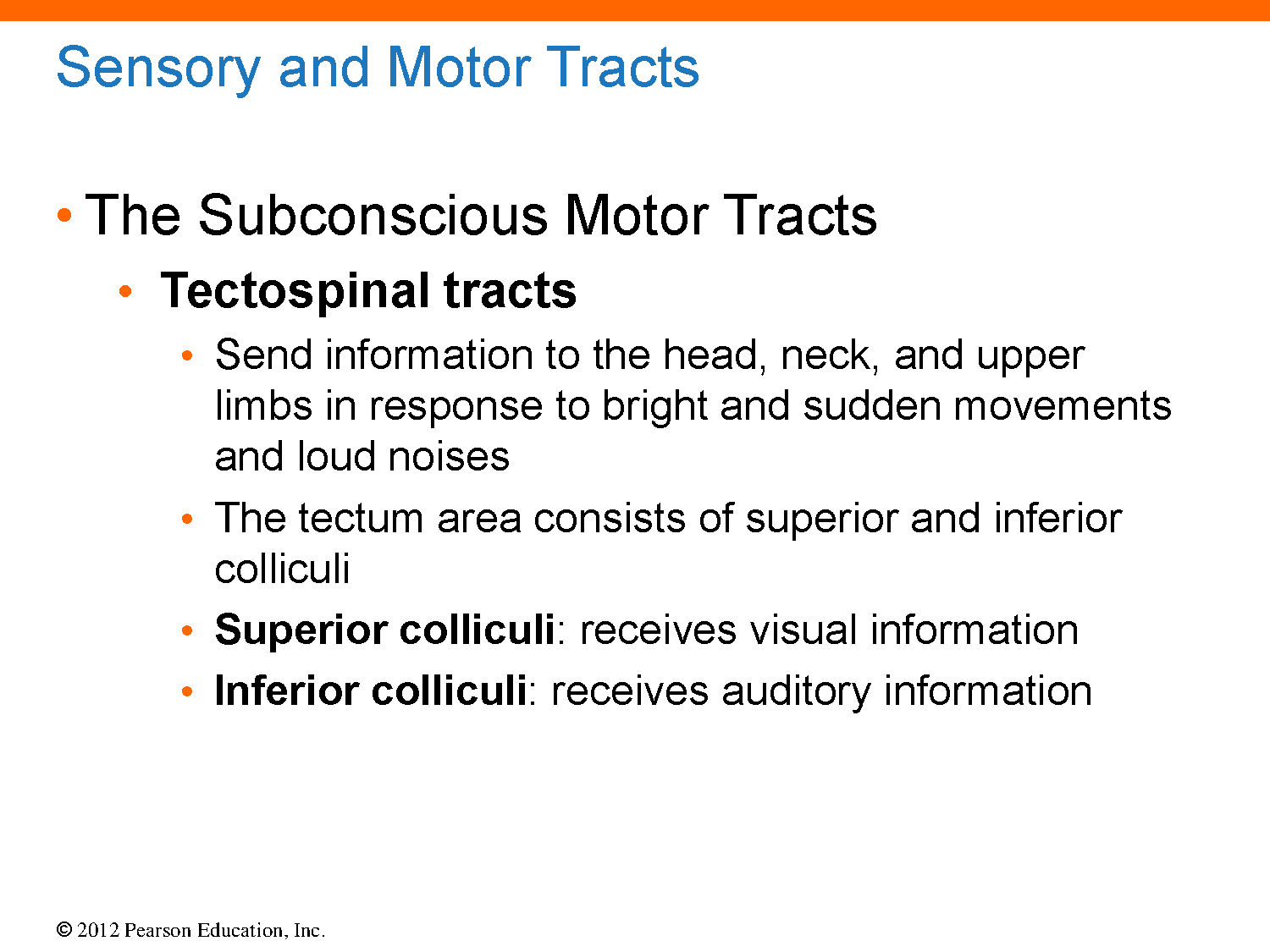 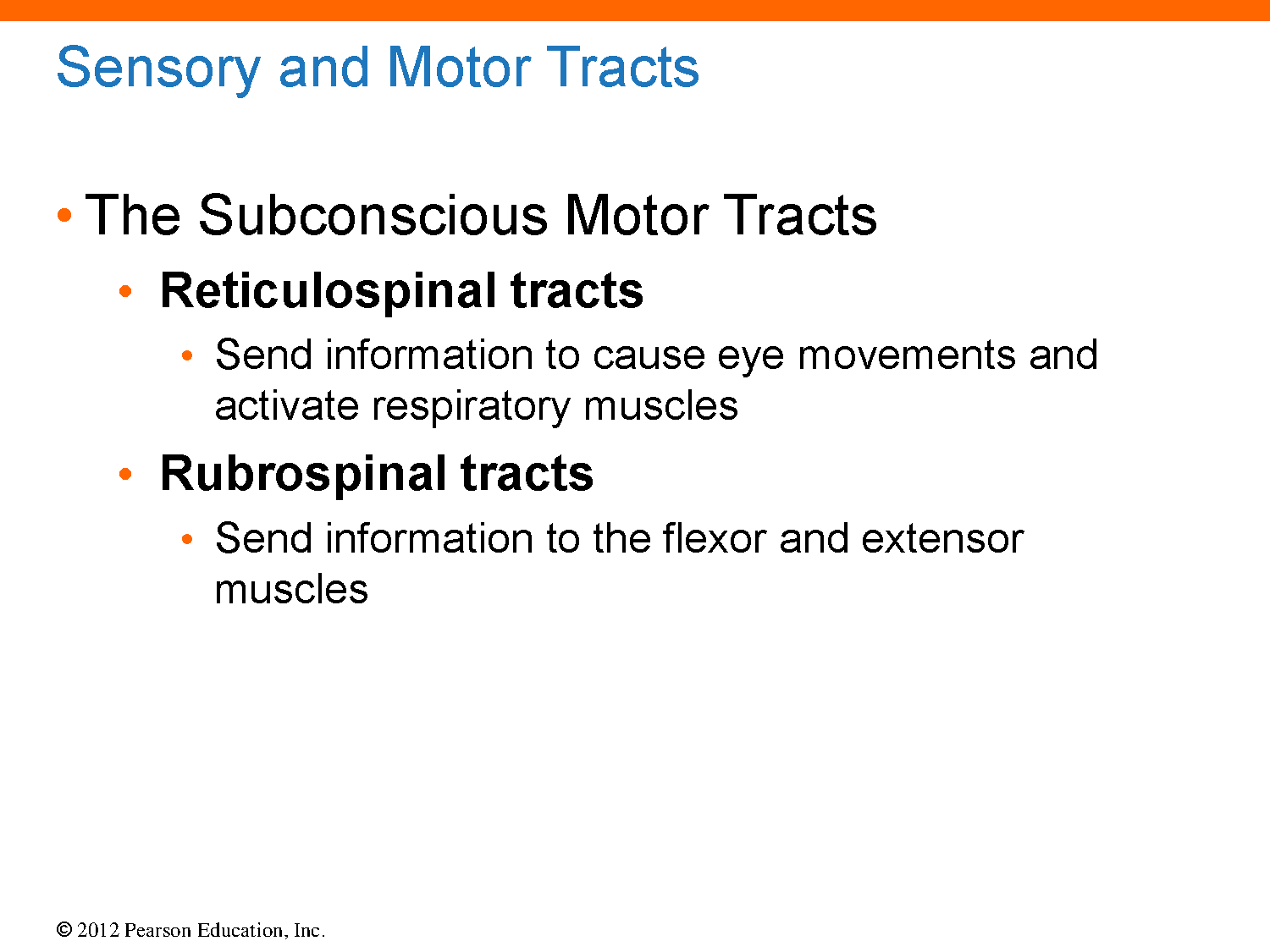 Nuclei of Subconscious Motor Pathways
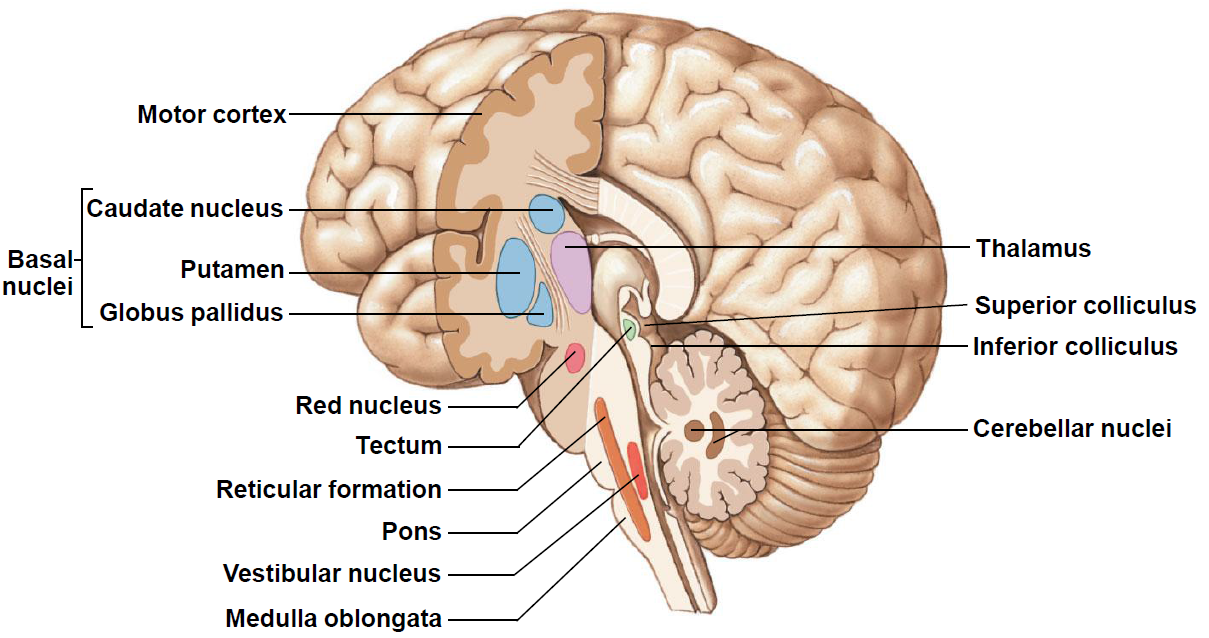 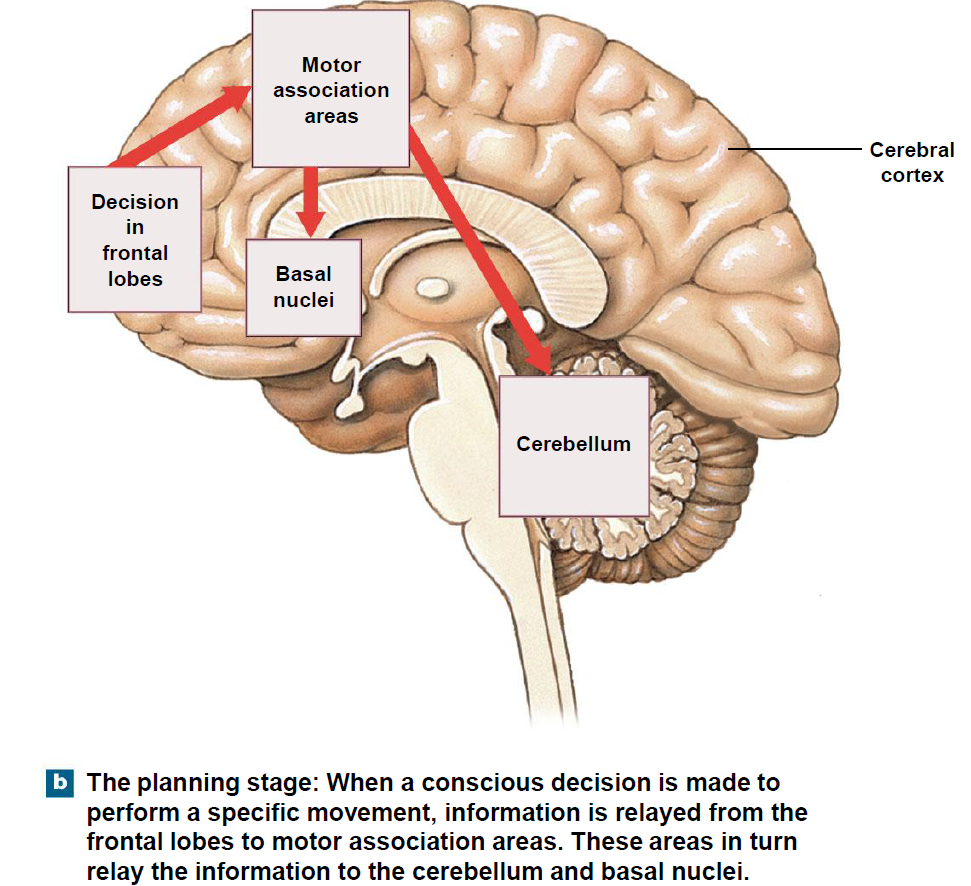 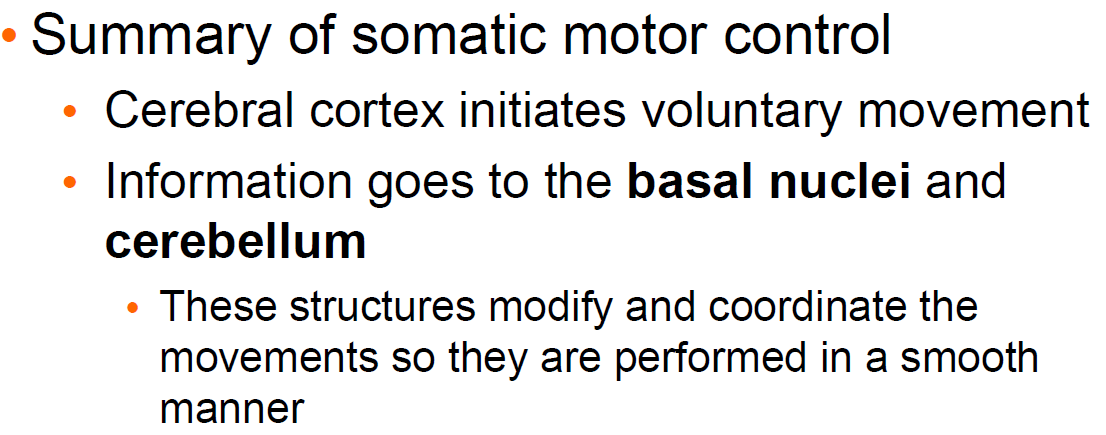 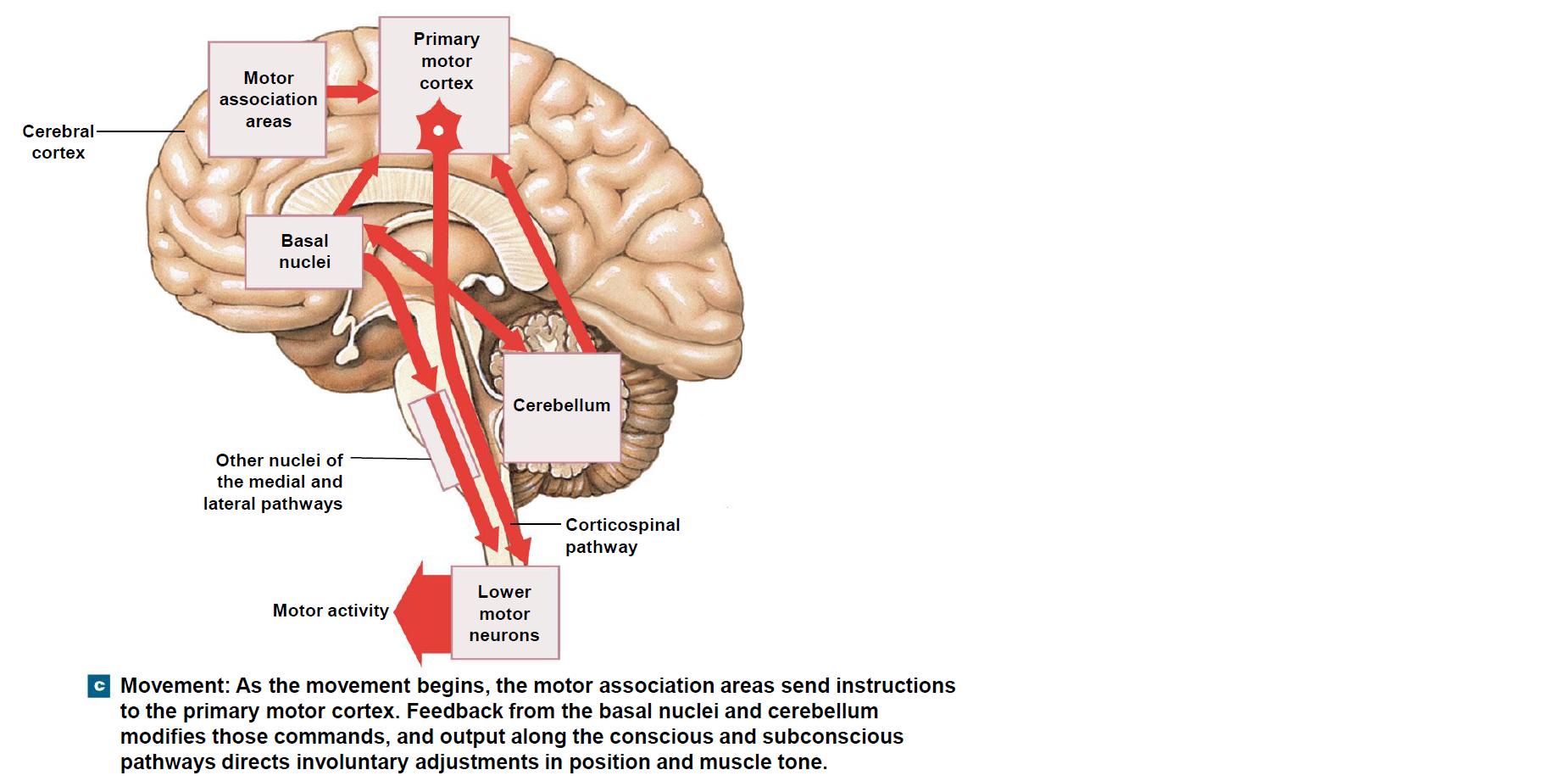 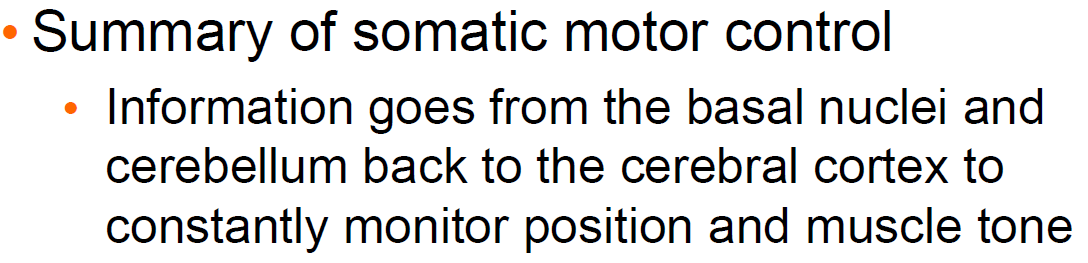 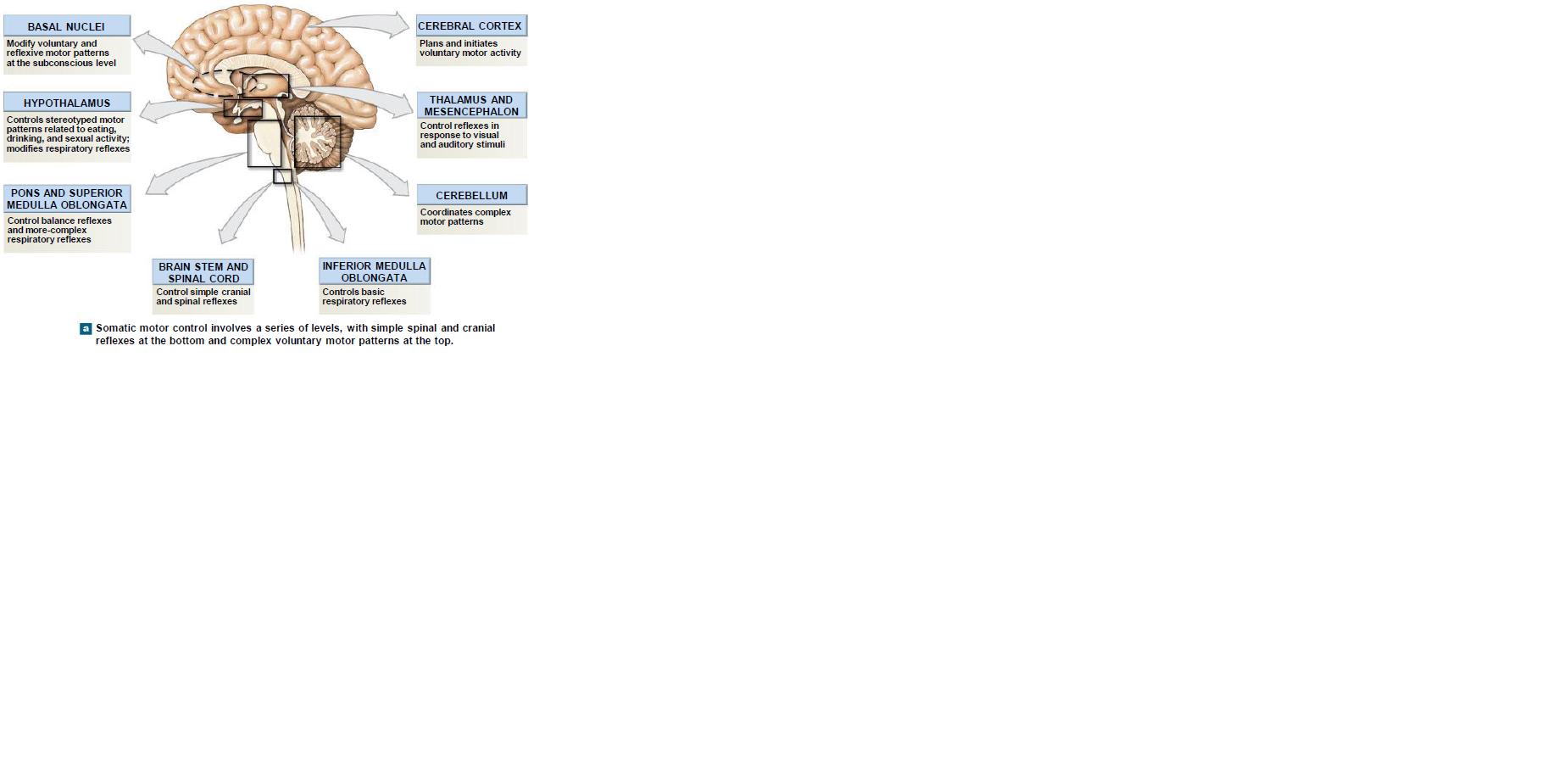 Levels of somatic 
motor controls
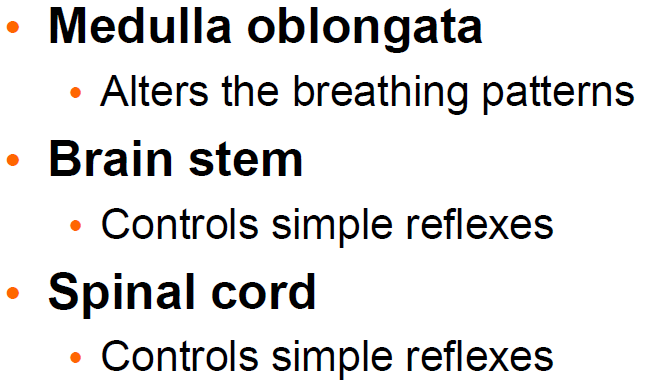 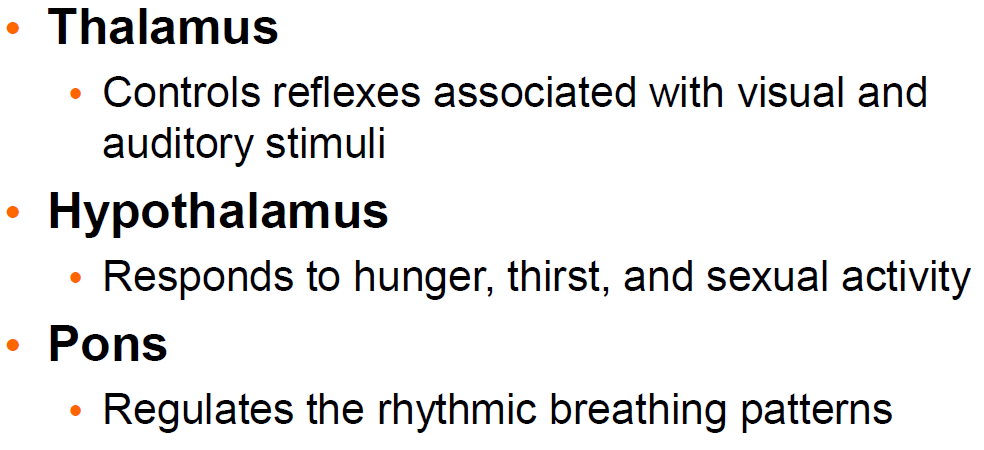